Water Data Sharing
Presented by David R. Maidment
Leader, CUAHSI Hydrologic Information System
and Director, Center for Research in Water Resources, University of Texas at Austin
Presented to 
Subcommittee on Water Availability and Quality 
Office of Science and Technology Policy
White House Conference Center, Jan 19, 2011
1
Water Data Sharing
Water data sharing using web services
Adapting OGC web service standards
Applications of water data sharing
2
Water Data Sharing
Water data sharing using web services
Adapting OGC web service standards
Applications of water data sharing
3
Subcommittee on Water Availability and Quality (SWAQ)
Supports the Office of Science and Technology Policy, Executive Office of the President
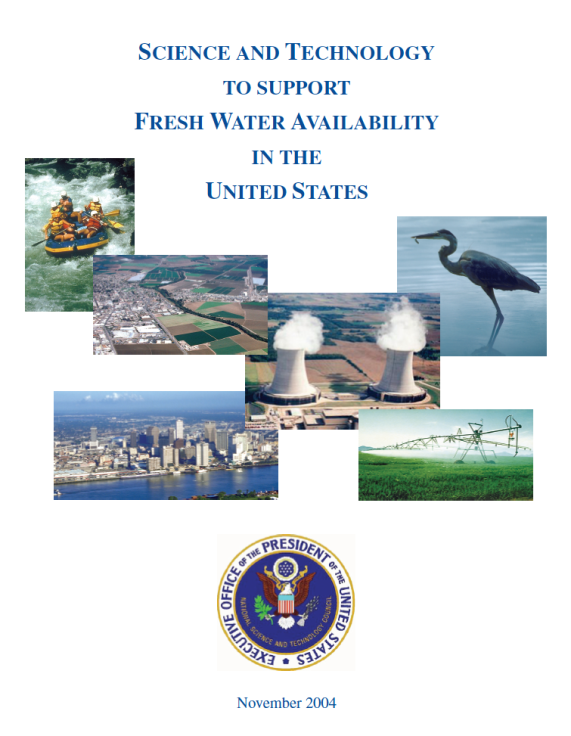 2010 Draft Report
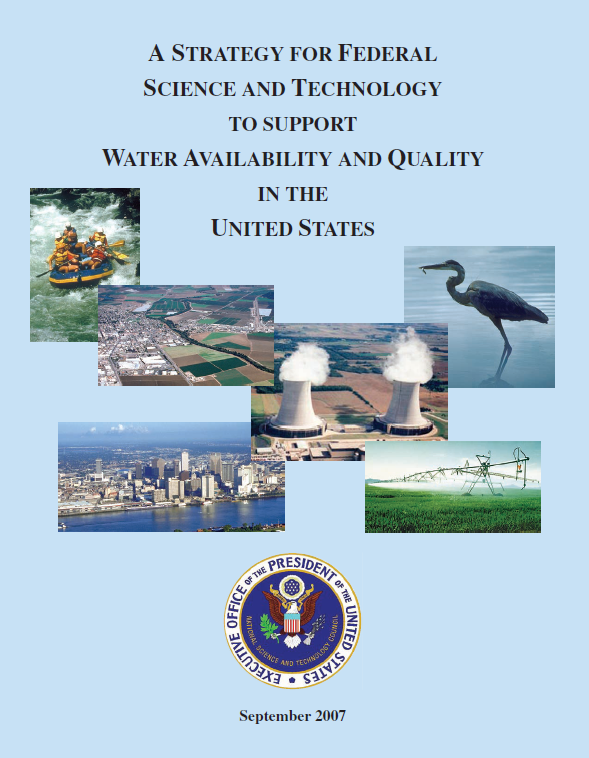 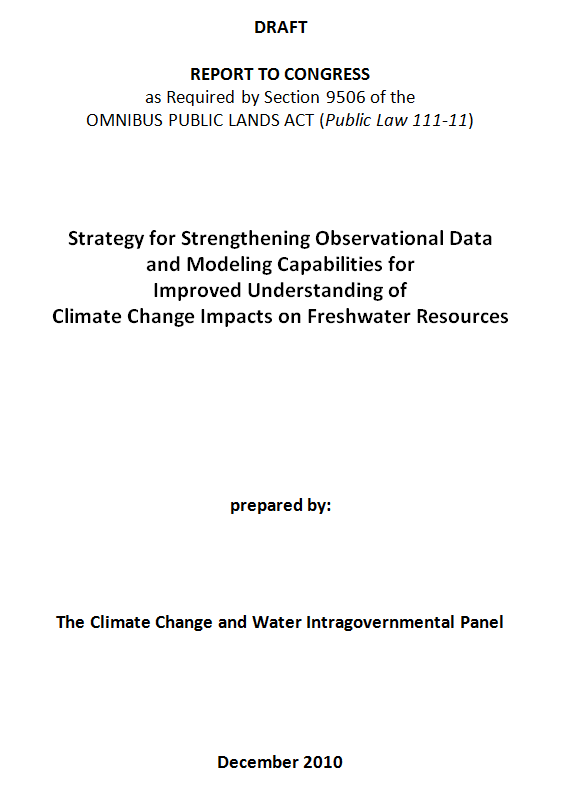 2004 Report
2007 Report
To provide guidance concerning the science and technology needed ….. 
            …..  to assure the availability and quality of water resources of the United States
4
Omnibus Public Lands Act (Public Law 111-11) Sec. 9506 “Climate Change and Water Intragovernmental Panel”
(c) Review Elements
(3) “To establish data management and communication protocols and standards to increase the quality and efficiency by which each Federal agency acquires and reports data;
(4) To consider options for the establishment of a data portal to enhance access to water resource data;
This presentation addresses these topics ….
		…. from the viewpoint of the CUAHSI Hydrologic Information System
http://www.blm.gov/pgdata/etc/medialib/blm/wo/Law_Enforcement/nlcs.Par.9712.File.dat/PublicLaw111-11.pdf
5
Challenges and Opportunities
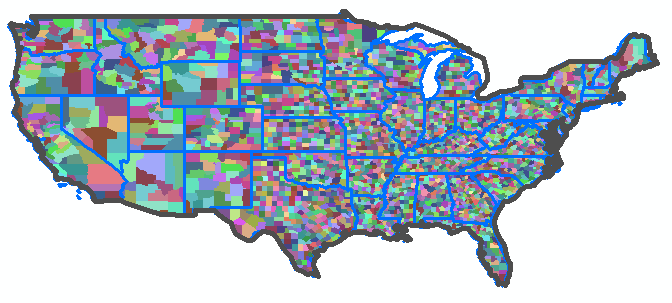 To share water data across agencies and across levels of government

To share water data across water disciplines and data types

To use data to link water science and water management
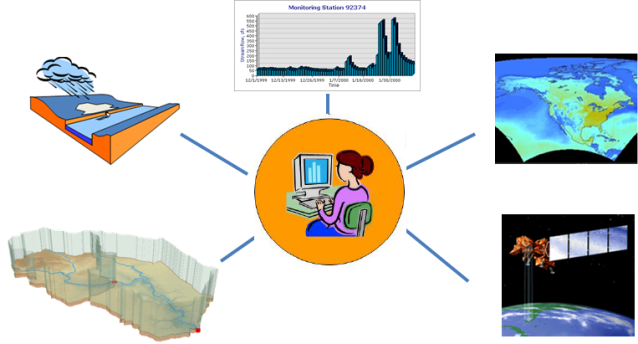 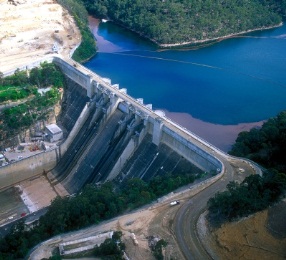 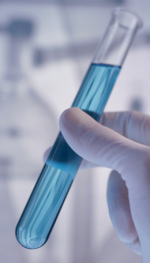 6
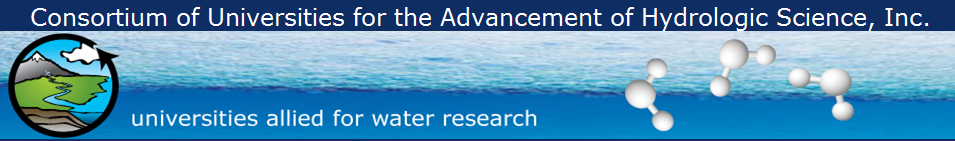 http://www.cuahsi.org
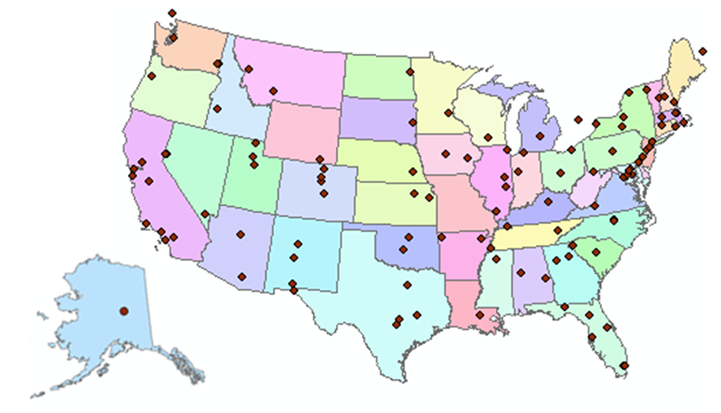 CUAHSI is a consortium representing 125 US universities
Supported by the National Science Foundation Earth Science Division
Advances hydrologic science in nation’s universities
Includes a Hydrologic Information System project
7
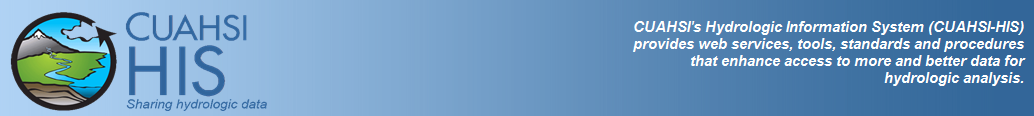 http://his.cuahsi.org/
CUAHSI HIS Team:
University of Texas at Austin 
San Diego Supercomputer Center 
Utah State University 
University of South Carolina 
Idaho State University
CUAHSI Program Office
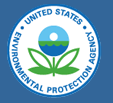 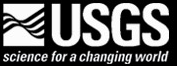 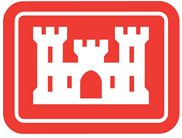 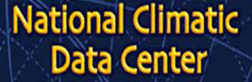 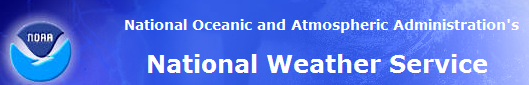 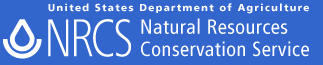 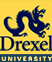 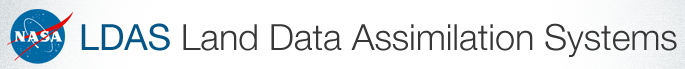 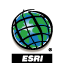 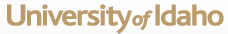 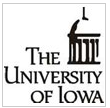 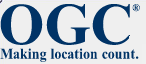 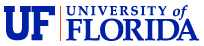 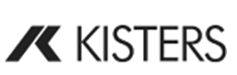 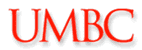 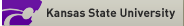 8
We have been working on water data sharing since 2004
CUAHSI Hydrologic Information System
Observations
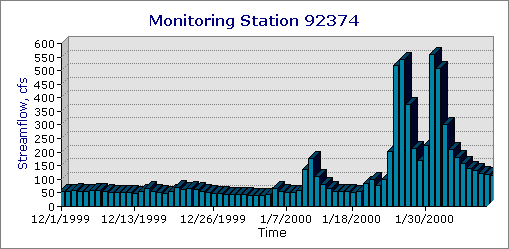 Modeling
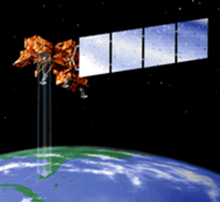 Remote Sensing
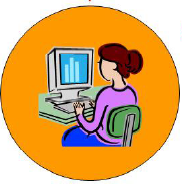 Weather and Climate
GIS
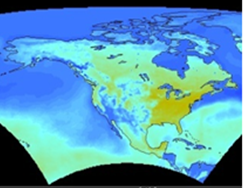 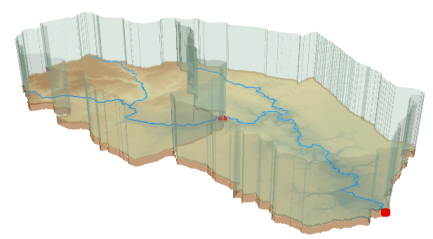 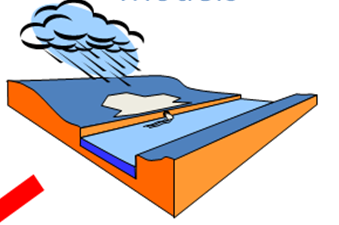 Focus
Access and Integrate water data across water disciplines ….
		…. and data types
9
This system integratesdata from many water disciplines
Water quantity
Rainfall
Soil water
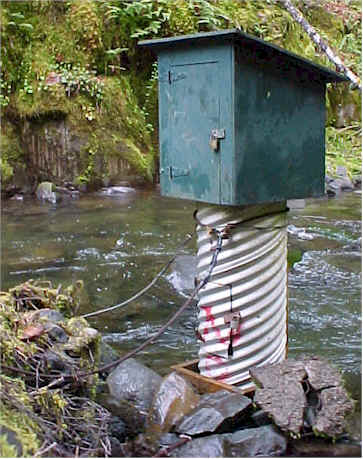 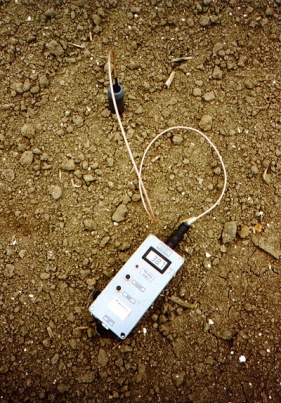 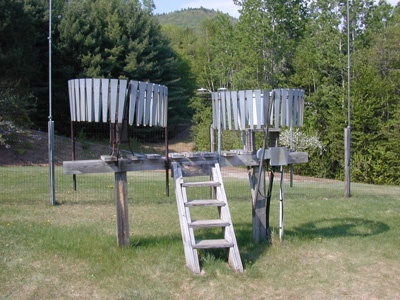 Water quality
Meteorology
Groundwater
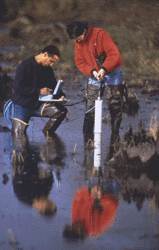 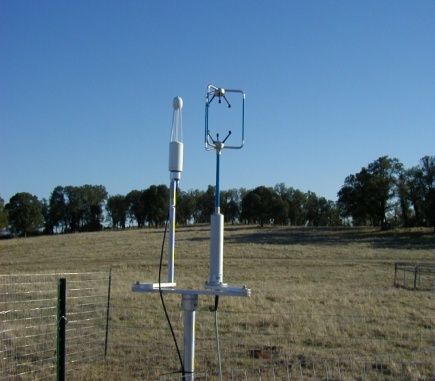 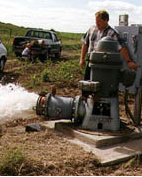 CUAHSI Network-Observations Model
NWIS Daily Values
Data Service
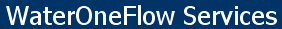 Network
NWIS Sites
GetSites
San Marcos River at Luling, Tx
GetSiteInfo
Sites
Discharge, stage 
(Daily or instantaneous)
GetVariableInfo
Variables
GetValues
Observation
18,700 cfs, 3 July 2002
{Value, Time, Qualifier}
A data source operates an observation network
  A network is a set of observation sites
  A site is a point location where one or more variables are measured
  A variable is a property describing the flow or quality of water
  A value is an observation of a variable at a particular time
  A qualifier is a symbol that provides additional information about the value
11
WaterML as a Web Language
Discharge of the San Marcos River at Luling, TX June 28 - July 18, 2002
USGS Streamflow data in WaterML language
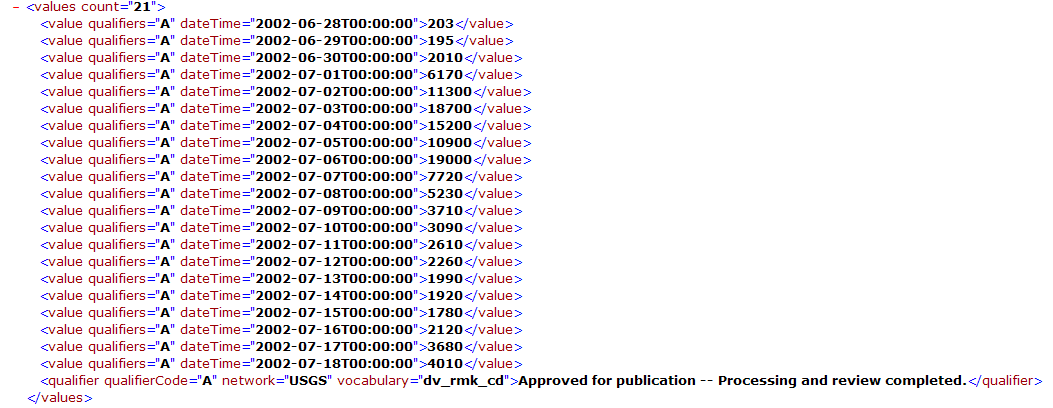 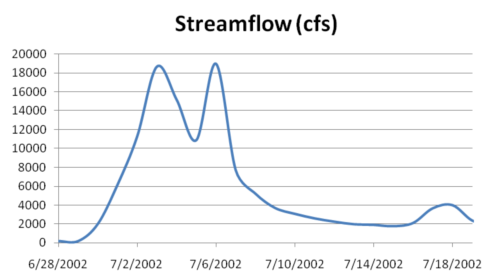 This is the WaterML GetValues response from NWIS Daily Values
12
Observational Water Web Services from EPA
WQX and STORET
The Water Quality Exchange (WQX) is a new framework that makes it easier for States, Tribes, and others to submit and share water quality monitoring data over the Internet. States, Tribes and other organizations can now submit data directly to the publicly-accessible STORET Data Warehouse using the WQX framework.
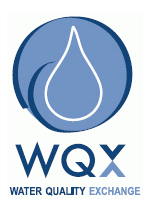 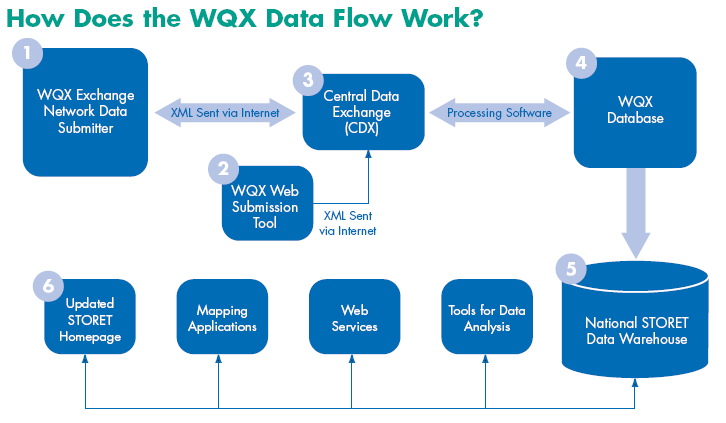 13
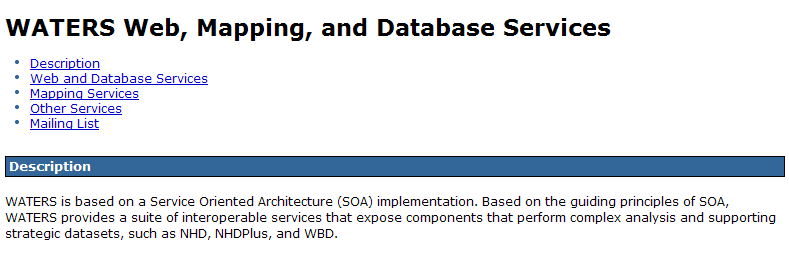 Geospatial Water Web Services from EPA
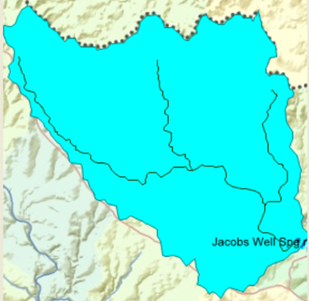 Automated watershed delineation anywhere in the continental US
14
What is a “services-oriented architecture”?Networks of computers connected through the web …….
Everything is a service
Data, models, visualization, ……
A service receives requests and provides responses using web standards (WSDL)
It uses customized web languages
HTML (HyperText Markup Language) for text and pictures
WaterML for water time series  (CUAHSI)
WQX for water quality (EPA)
GML for geospatial coverages  (OGC)
….. supporting a wide range of users
15
How does the internet work?
This is how it got started …..
Text, Pictures
in HTML
Web servers
Mosaic browser
…..this is how it works now
Google, Yahoo, Bing
Catalog
Three key components linked by services and a common language
Metadata harvesting
Search Services
HTML
Text, Pictures
Web servers
Firefox, Internet Explorer
Server
User
16
What has CUAHSI Done?
Taken the internet services model …..
…..and implemented it for water observations data
Catalog
HIS Central
Metadata harvesting
Search Services
WaterML
Server
User
Time series data
HydroServer, Agency Servers
HydroExcel, HydroDesktop, ...
17
USGS Instantaneous Data
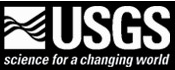 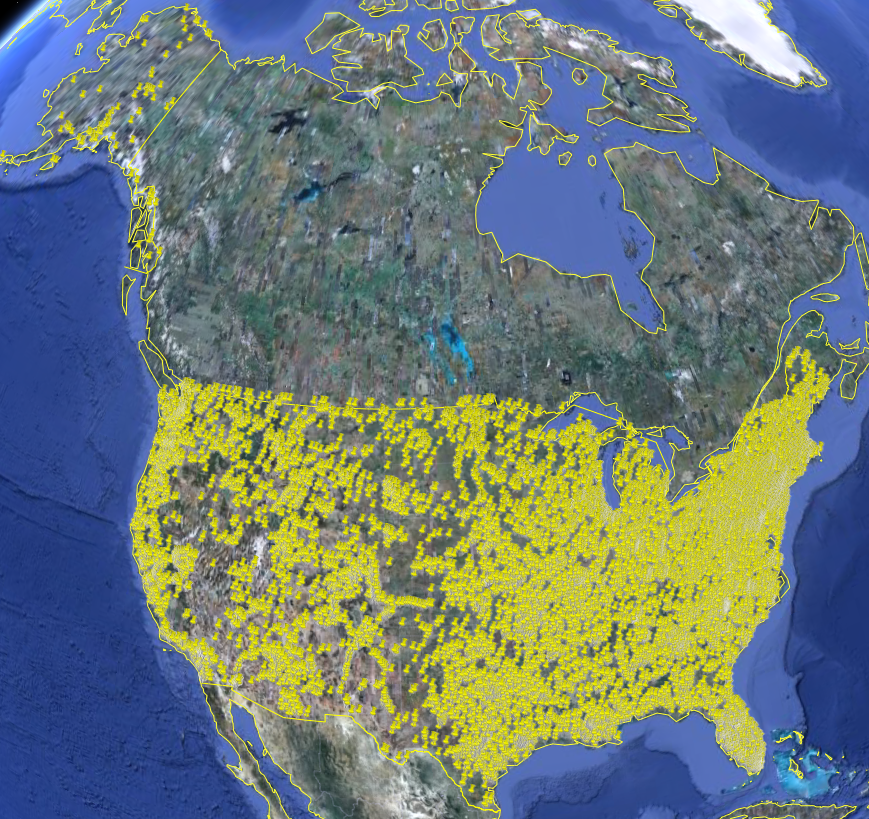 Real time, instantaneous data over the last 120 days

11188 sites, nationally for the US

80 variables

24/7/365 availability
Published by USGS National Water Information System
18
NCDC Integrated Station Hourly Data
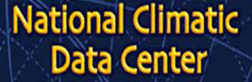 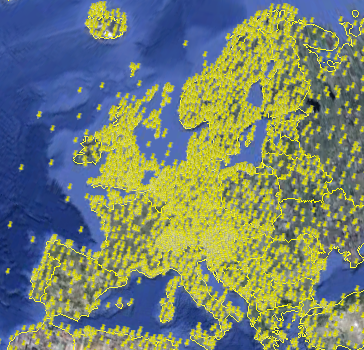 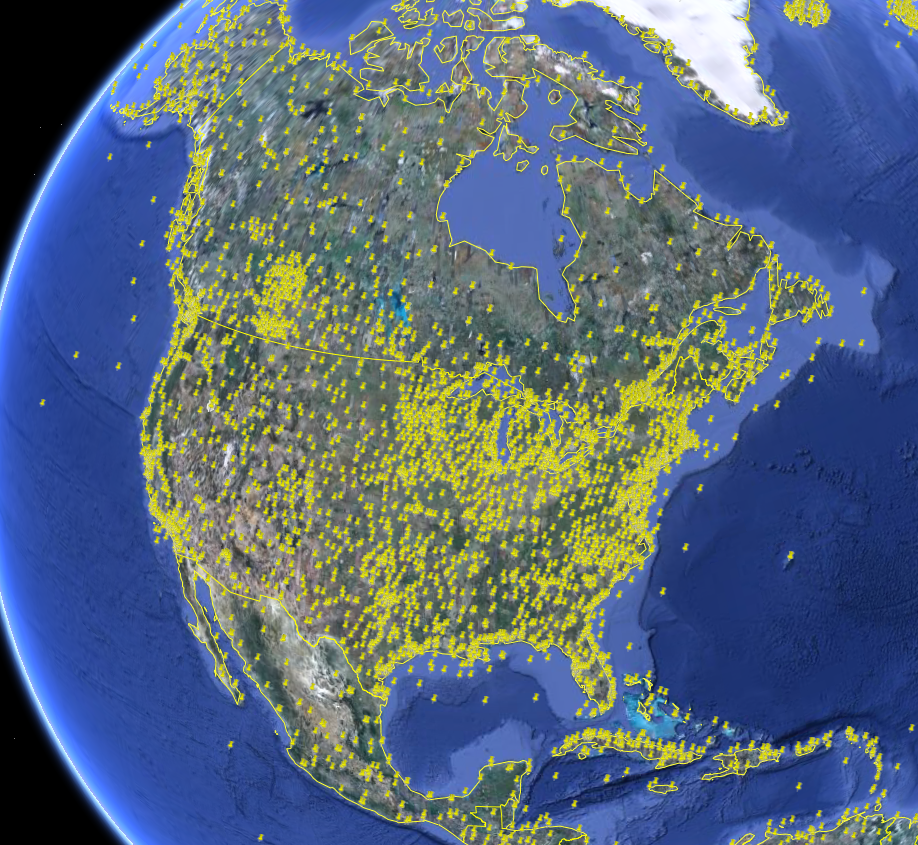 Hourly weather data up to 36 hours ago 

13,628 sites across globe

34 variables
Published by National Climate Data Center and populated with weather observations from national weather services
http://water.sdsc.edu/wateroneflow/NCDC/ISH_1_0.asmx?WSDL
19
Corps of Engineers Water Observations
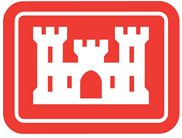 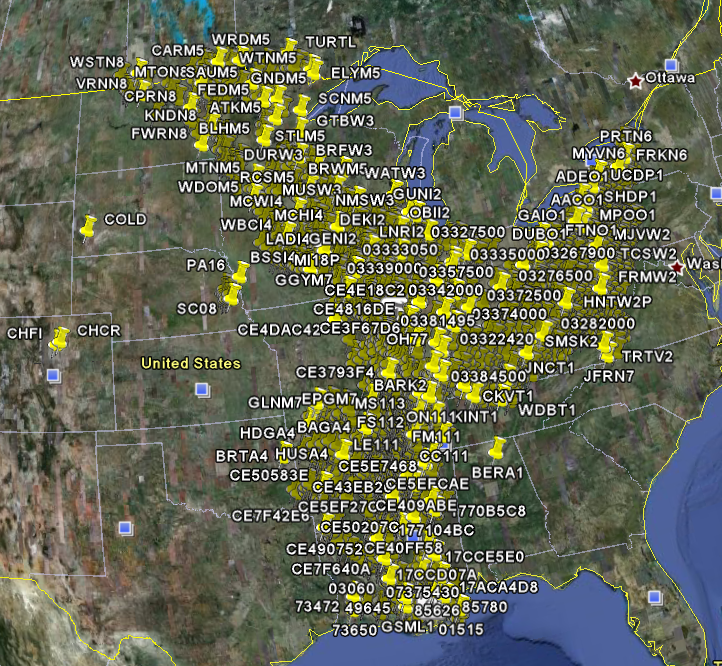 Time series at Corps gages

2210 sites, mainly in Mississippi Basin

80 variables

4954 series
Published by Corps of Engineers, Rock Island District to support their WaterML plugin to HEC-DSS
20
http://www2.mvr.usace.army.mil/watercontrol/SOAP/WaterML_SOAP.cfc?wsdl
Reynolds Creek Experimental Watershed
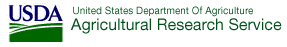 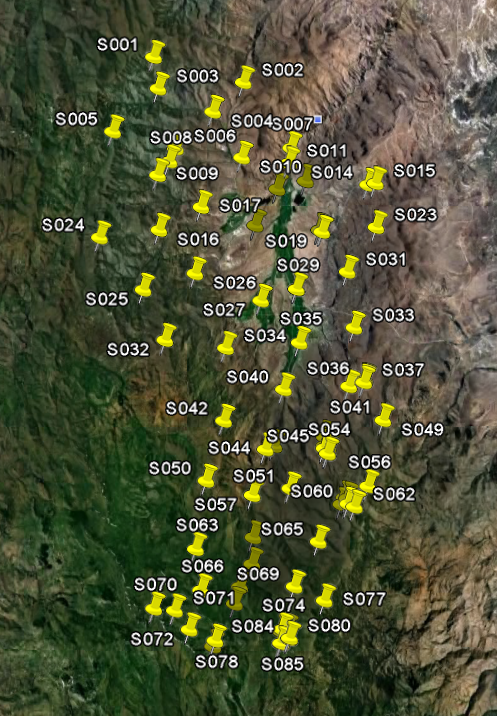 1 data service
84 sites
65 variables
372 series
17.8 million data
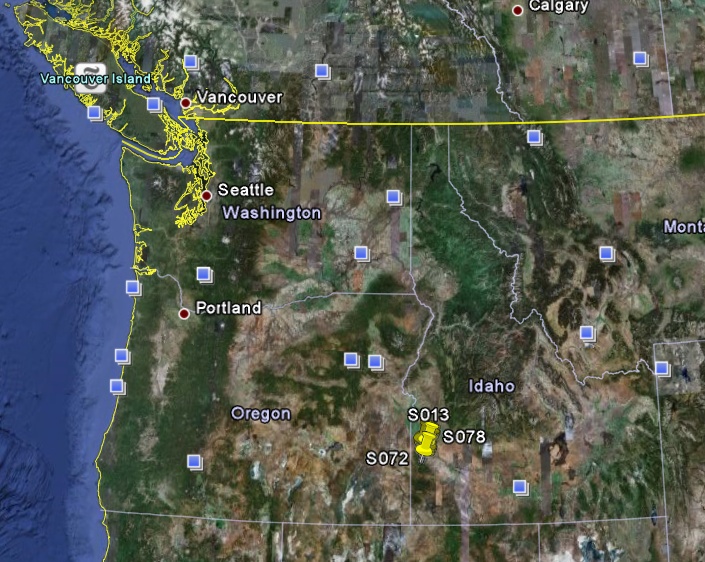 Published by USDA-ARS as part of an Idaho Waters project
21
http://idahowaters.uidaho.edu/RCEW_ODWS/cuahsi_1_0.asmx?WSDL
Iowa Tipping Bucket Raingages
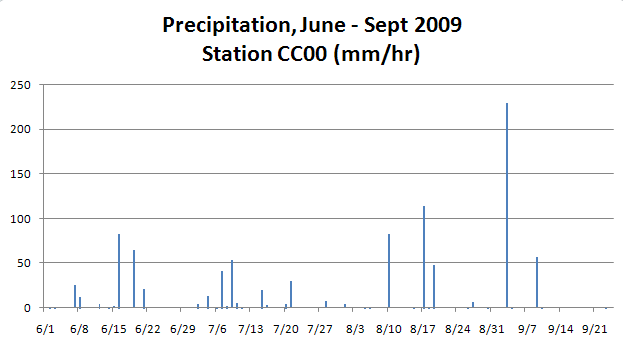 Data Manager:
Nick Arnold, IIHR
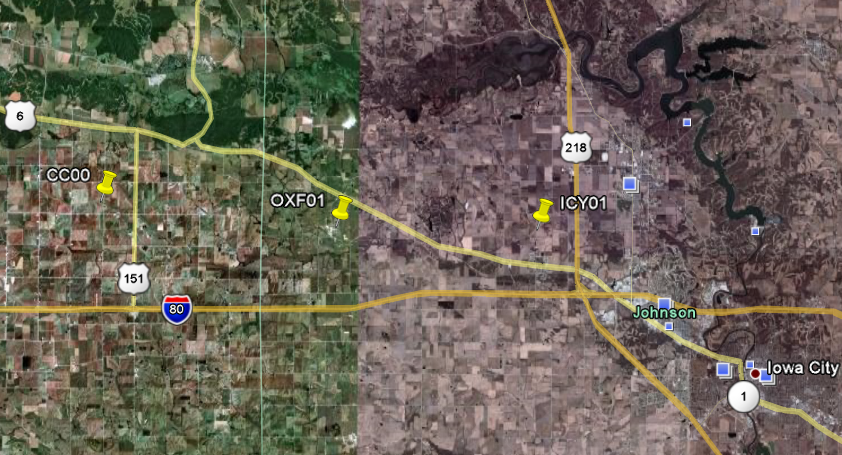 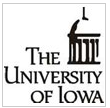 22
CUAHSI Water Data Services
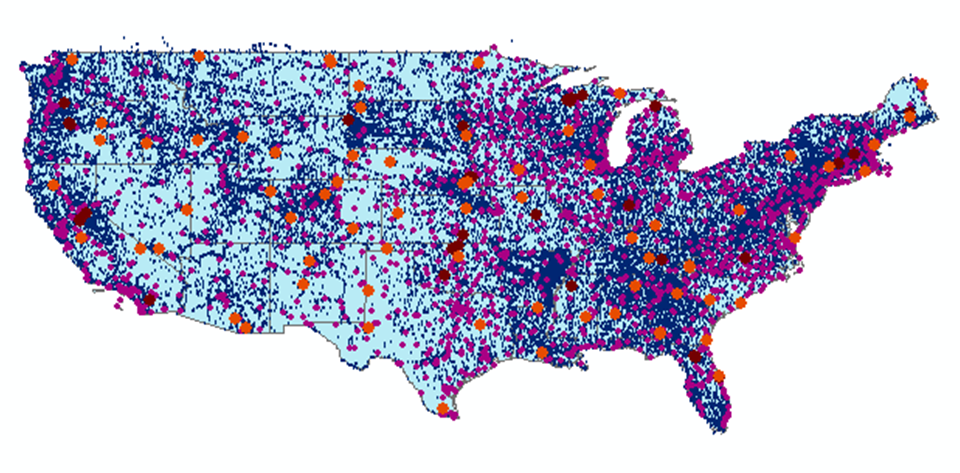 66 public services
18,000 variables
1.9 million sites
23 million series
5.1 billion data values
And growing
The largest water datacatalog in the world

maintained at the San Diego Supercomputer Center
23
WaterML Services at HIS Central
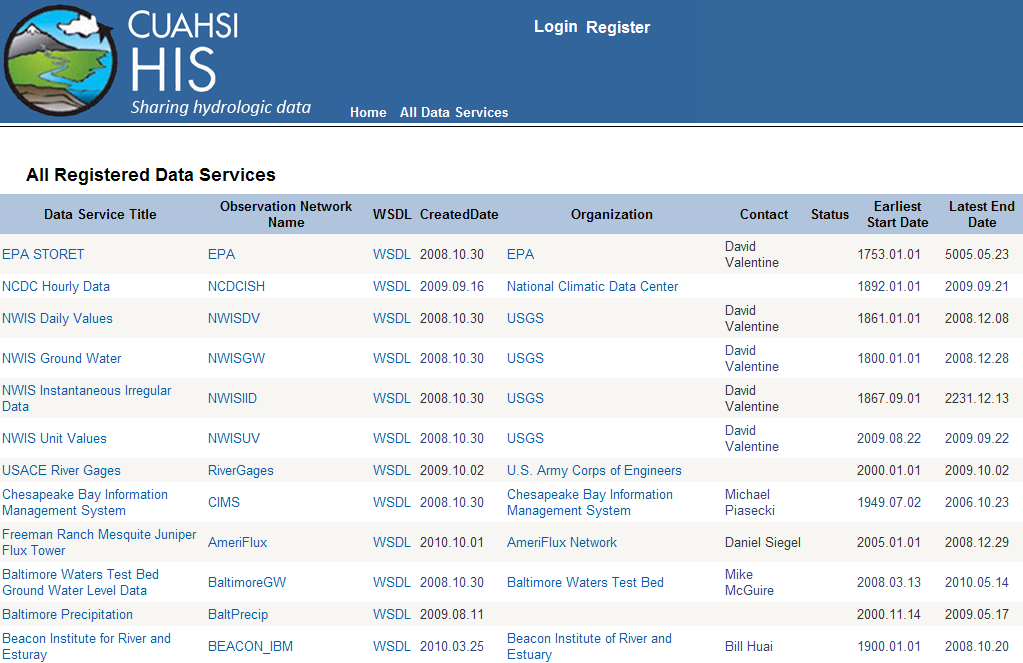 USGS, EPA, NCDC, USACE data as WaterML time series
24
HydroDesktopDesktop Hydrologic Information System
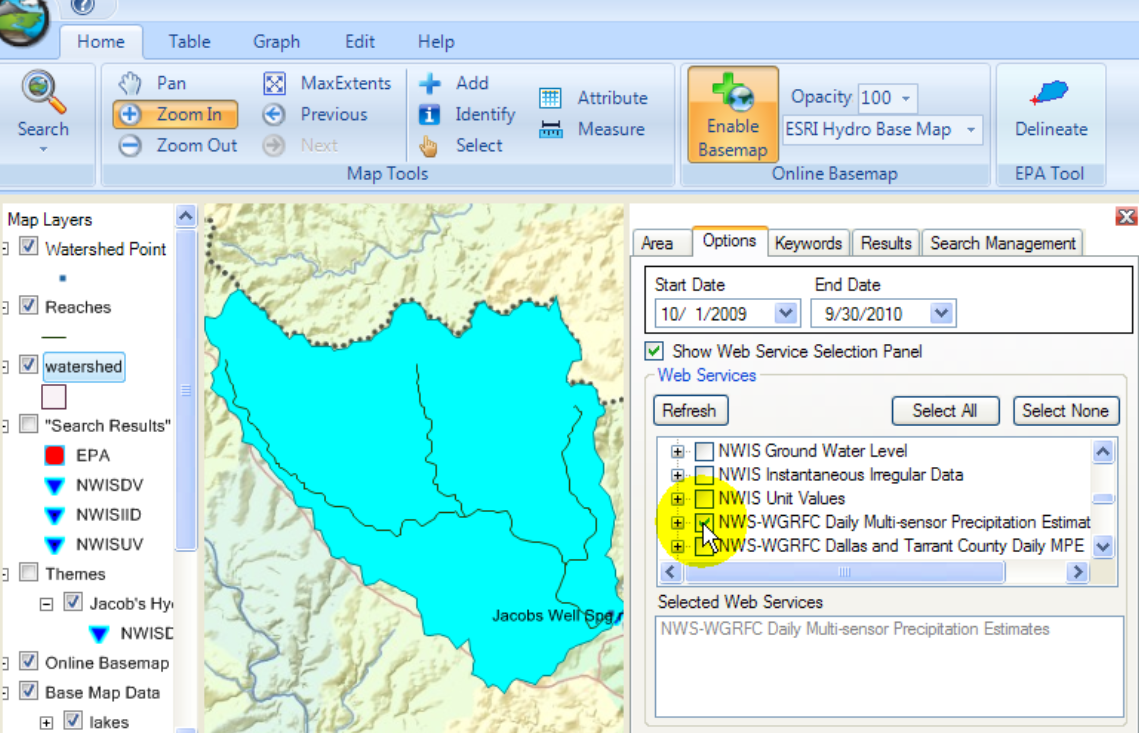 Metadata
Catalog
Data
25
What have we learned?
We have custom-built a very large scale services-oriented architecture and a sophisticated user interface to it
A much simpler and more general pattern has emerged based on existing Open Geospatial Consortium (OGC) information exchange standards and extensions to them
We have exposed a very large volume of information
It needs to be carefully organized to be most useful
26
Water Data Sharing
Water data sharing using web services
Adapting OGC web service standards
Applications of water data sharing
27
Open Geospatial Consortium Web Service Standards
Map Services





Web Map Service (WMS)
Web Feature Service (WFS)
Web Coverage Service(WCS)
Catalog Services for the Web (CS/W)
Observation Services





Observations and Measurements Model
Sensor Web Enablement (SWE)
Sensor Observation Service (SOS)
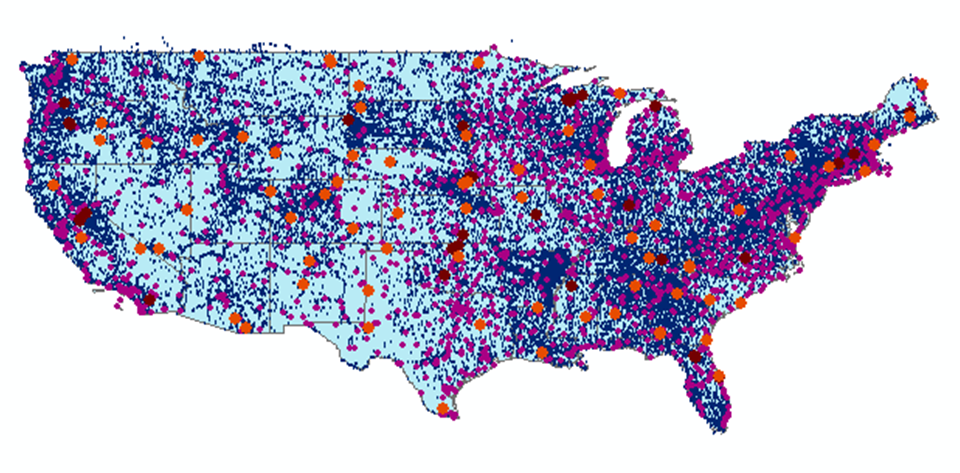 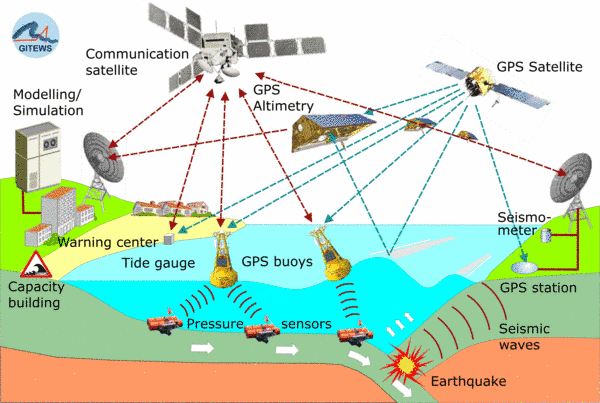 These standards have been developed over the past 10 years ….
		…. by 400 companies and agencies working within the OGC
28
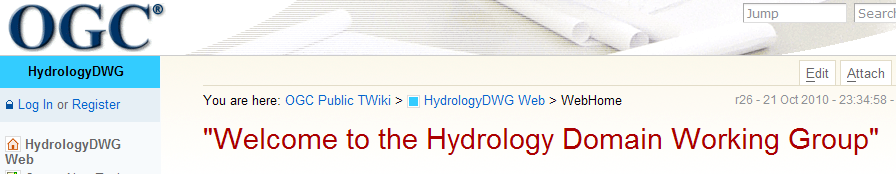 Jointly with World Meteorological Organization
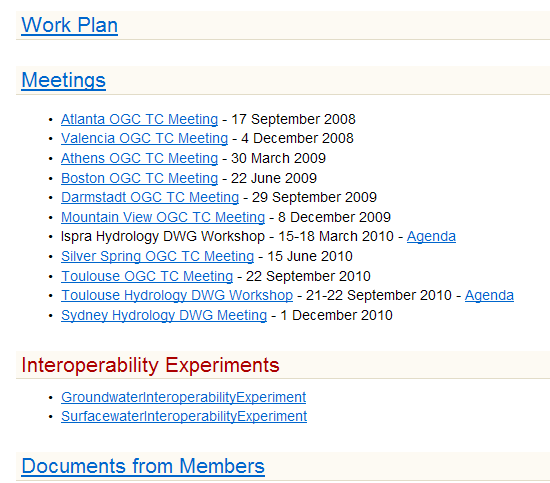 Evolving WaterML into an International Standard
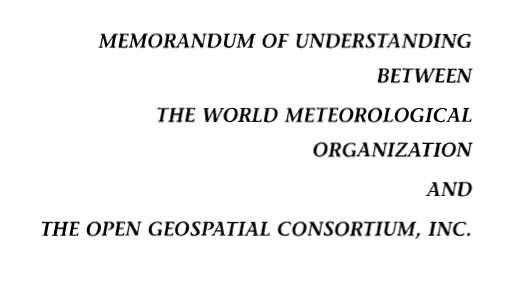 Meets every 3 months

Teleconferences most weeks
Hydrology, Meteorology, Climatology, and Oceanography
November 2009
WaterML Version 2 standard being proposed
[Speaker Notes: The Hydrology Domain Working Group was initiated by the Open Geospatial Consortium in September 2008.   The OGC has about 400 companies and agencies that have developed the most widely used standards for conveying geospatial information on the internet (Web Mapping Service, Web Feature Service, Web Coverage Service, Catalog Services for the Web, Sensor Observation Service).   In November 2009, OGC and WMO agreed to collaborate to provide information data exchange standards in hydrology, climatology, oceanography and meteorology – there are now two working groups – the OGC/WMO Joint Hydrology Domain Working Group and a similar Met-Oceans Working Group.  HDWG is proposing a new standard for WaterML in December 2010 that is a customization of the OGC Sensor Observation Services’ Get Observations function adapted for conveying time series through the internet (WaterML2).   The technical specification for the “service stack” will be presented and peer-reviewed through the Hydrology Domain Working Group.]
Services-Oriented Architecture for Water Data
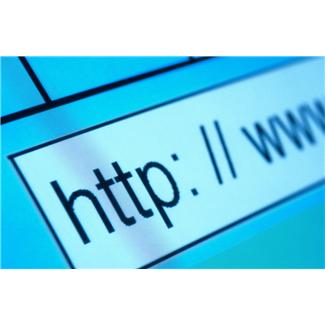 Catalogs
Metadata
Search
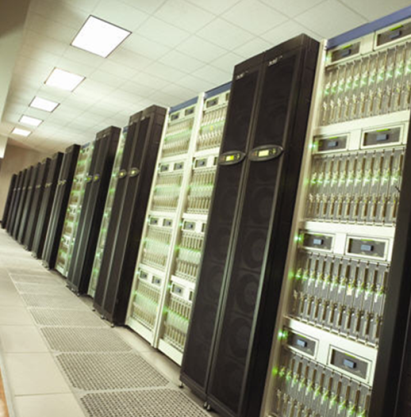 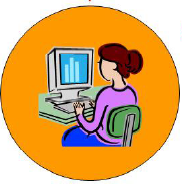 Data
Users
Servers
30
Building a Services StackUsing OGC Web Service Standards
Catalog Services – which list water web services
OGC Catalog Services for the Web
Metadata Services – which define a set of variables over a domain of space and time
OGC Web Feature Service
Data Services – which convey the data values
Currently WaterML 1.1
Future OGC Sensor Observation Service (WaterML2)
Catalog
Services
Metadata
Data
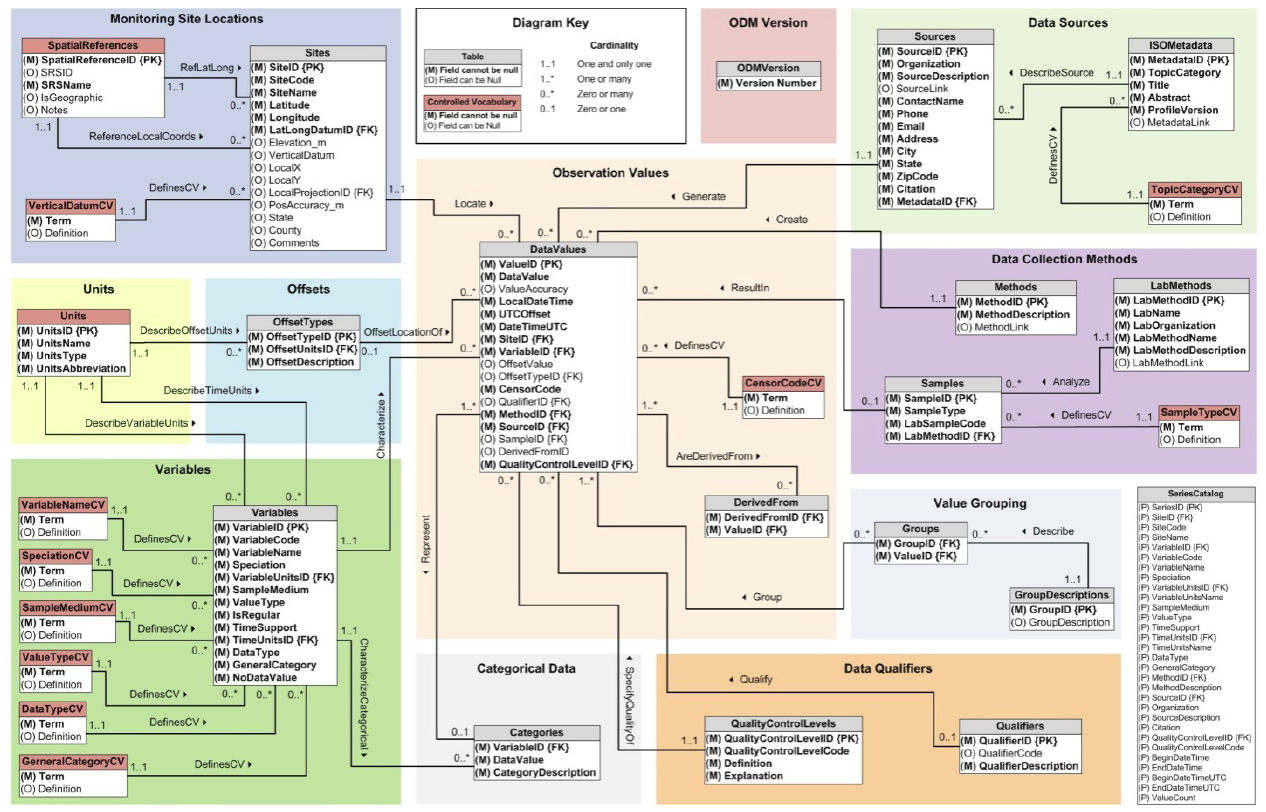 ODM Database
31
[Speaker Notes: There are three kinds of services:  Catalogs that describe metadata services and define their domains in space; Metadata services whose records describe one variable from one source over a domain of space and time and provide a service call to access the data; Data services which enable downloading of the data.   An ODM database can have a “stack” of these services mounted over it to provide tiered access to its information (and to allow public/private access to some time series if necessary).]
Federation of Catalog Services A MetaCatalog at CUAHSI Program Office, Boston
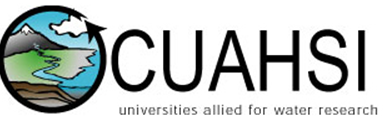 CS/W
CS/W
CS/W
CS/W
HIS
Central
Texas
USU
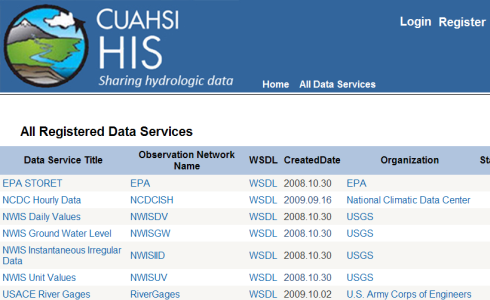 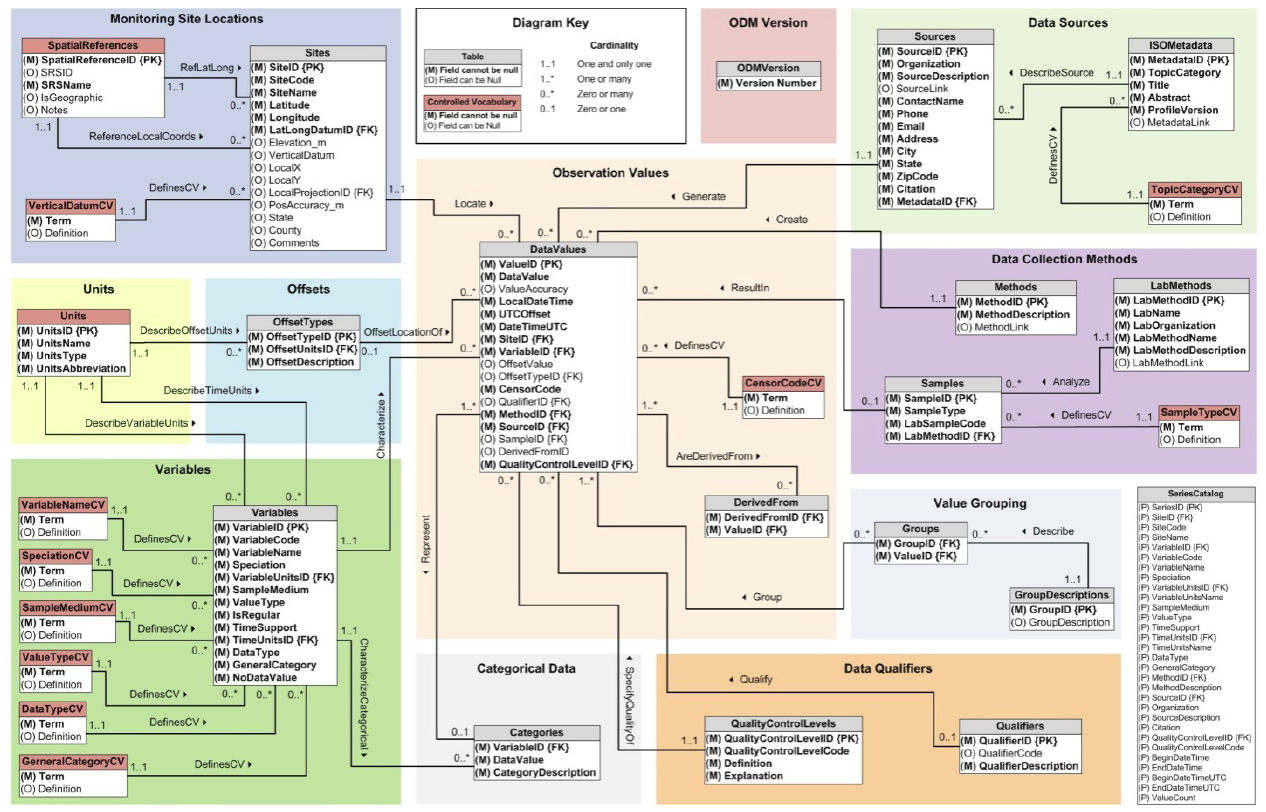 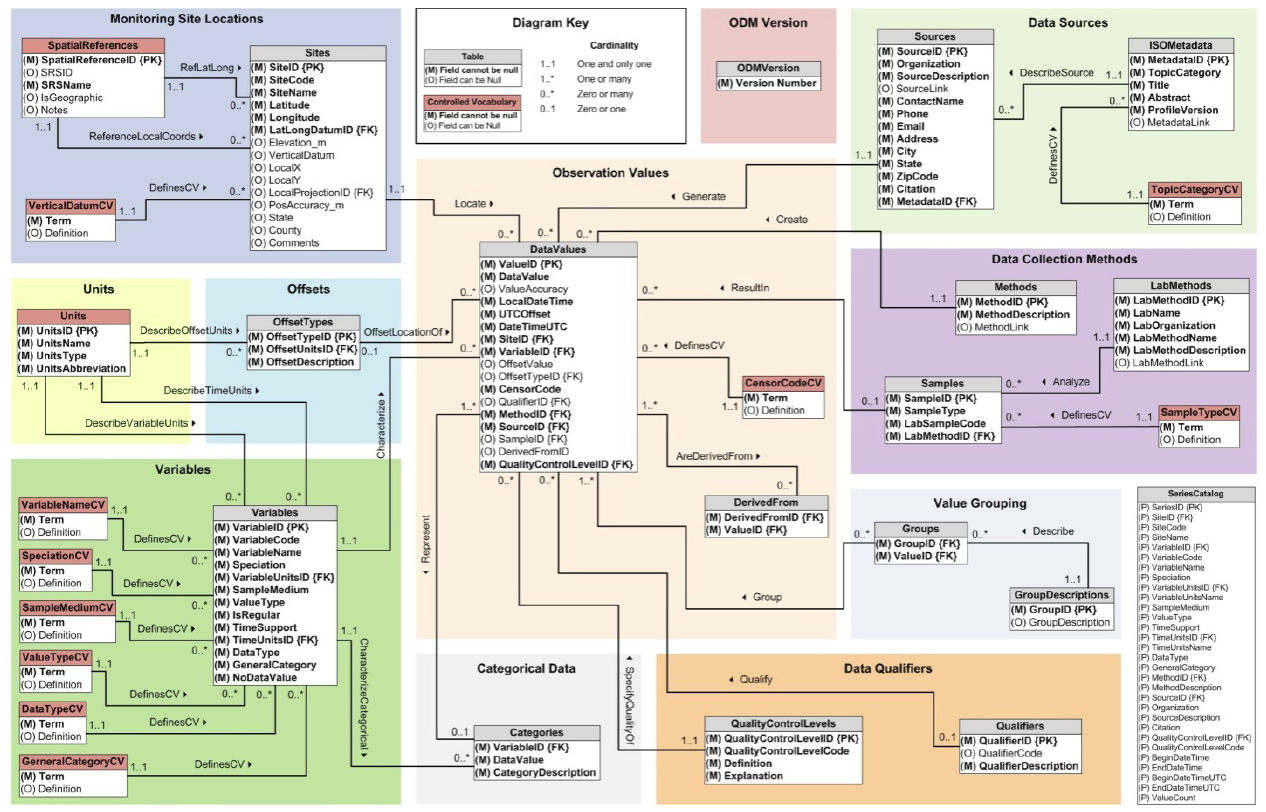 32
[Speaker Notes: Using OGC Catalog Services for the web a “Metacatalog” can be built at the CUAHSI Program Office by installing the ESRI Geoportal Software (now an open source software program) and registering CS/W endpoints in it from individual CUAHSI data collections, including HIS Central.  The CUAHSI Metacatalog provides a single URL address that allows search across all CUAHSI collections.  The metadata and data for those collections stay at the individual universities or are ingested into HIS Central and accessed from there.]
Water Agency Service StacksEach agency maintains its own data and metadata
Federal
 Geodata.gov, Data.gov, Geoplatform
(Uses Catalog Services for Web in Geoportal)
Storet
NWIS
NCDC
State
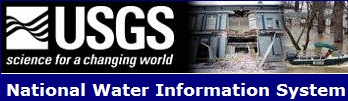 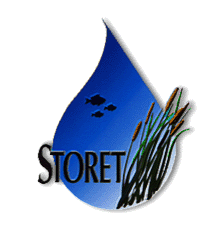 TWDB
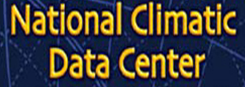 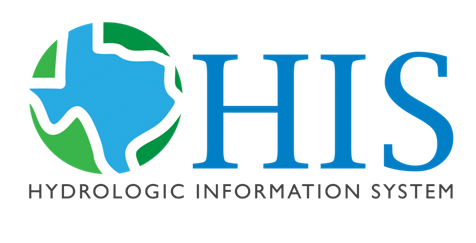 A water data portal for the nation could be built ….
    ….. as a metacatalog linking the catalogs from these stacks
33
[Speaker Notes: The Federal Government already supports Catalog Services for the Web through Geodata.gov and is moving to Data.Gov and a new initiative called the Geoplatform (requested by OMB in 2011).   Cataloging water observations data under this system is a straightforward extension of what is already being done to federate the federal government’s geospatial data layers. State water observations data systems like that coming from the Texas Water Development Board can be federated and searched along with the federal water observations data services]
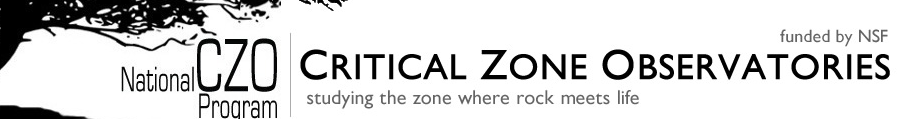 Catalog
CZO 
Data
Services
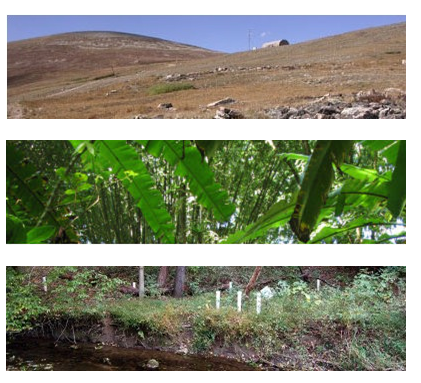 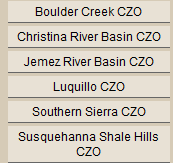 Metadata
Data
Academic water science data from NSF projects can be accessed ….
	…. in the same way as water science data from federal agencies
34
Organize Water Data Into “Themes”
Integrating Water Data Services From Multiple Sources
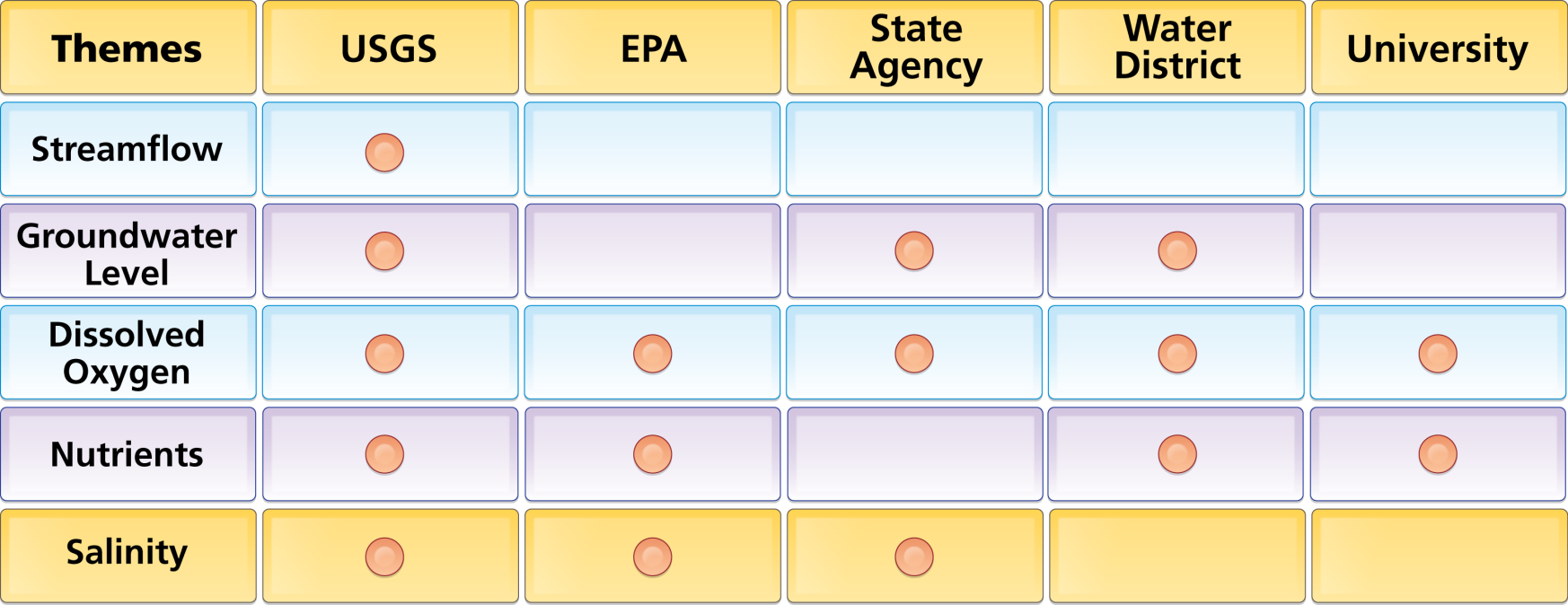 WaterML
WaterML
WaterML
WaterML
WaterML
. . . Across Groups of Organizations
Time Series as Themes
A time series is like a feature
Theme – a collection of time series describing a subject and region
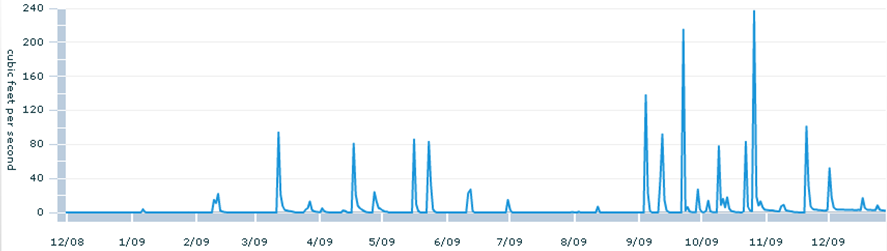 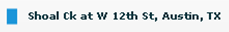 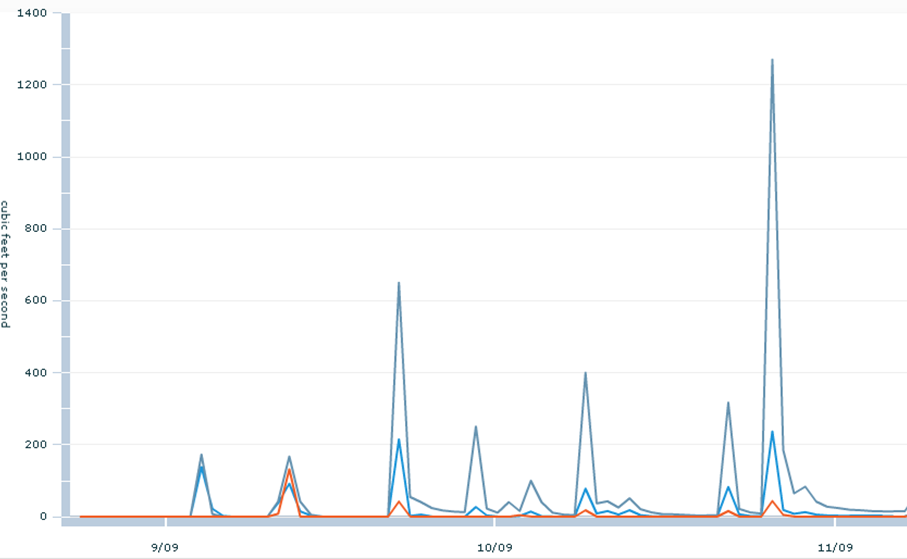 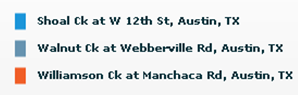 Streamflow data provided as WaterML data services by USGS
36
Bringing Water Into GISThematic Maps of Water Observations as GIS Layers
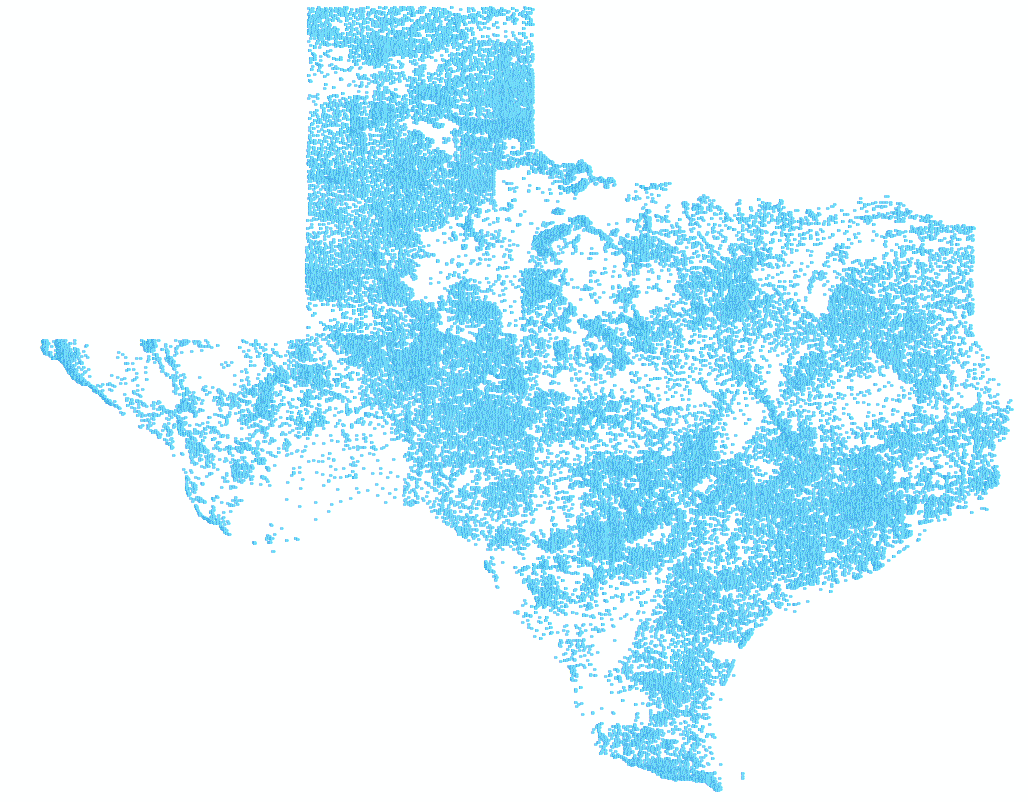 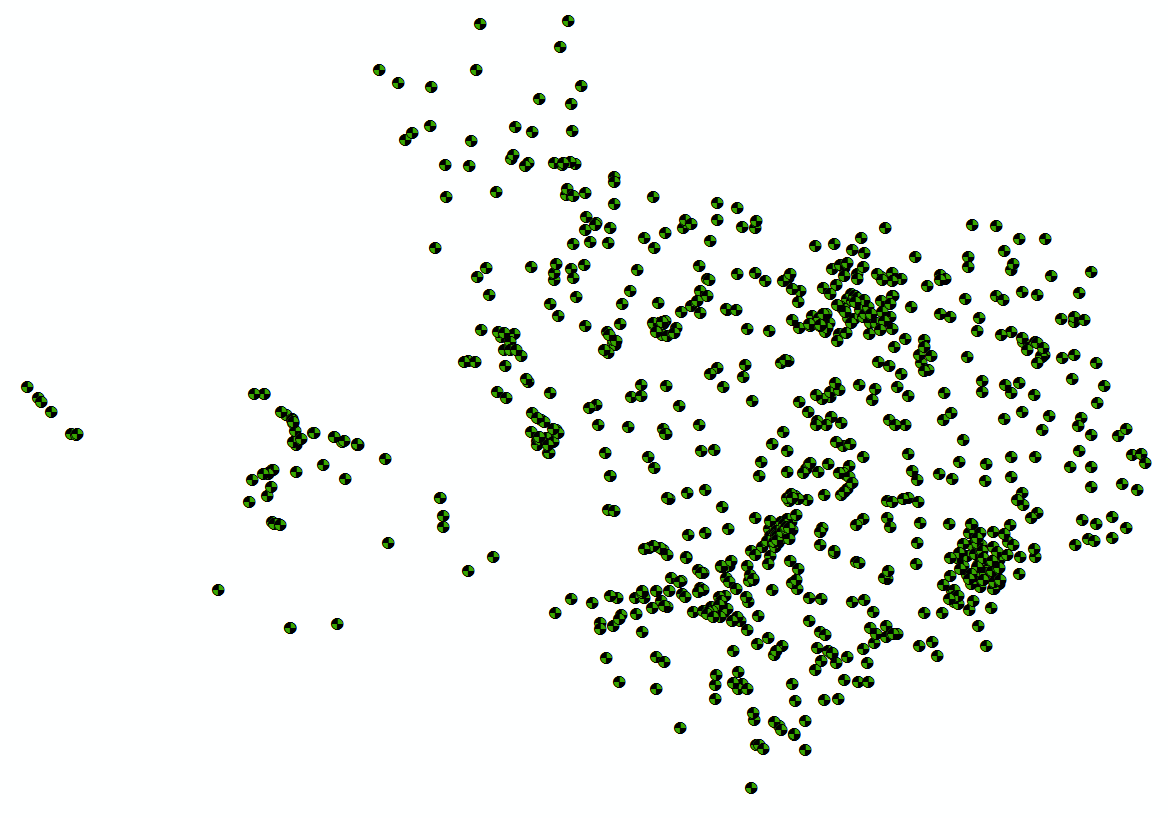 Groundwater
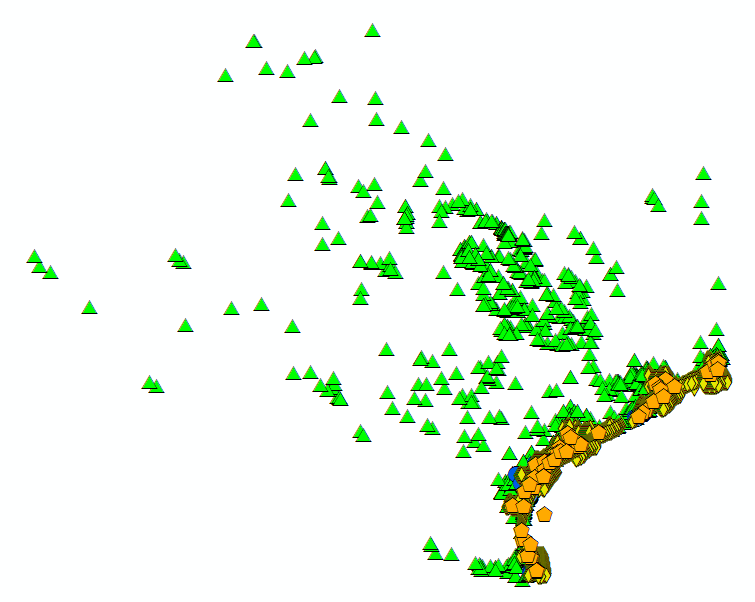 Streamflow
Dissolved Oxygen
37
Searching Federal and State Data
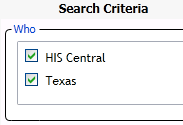 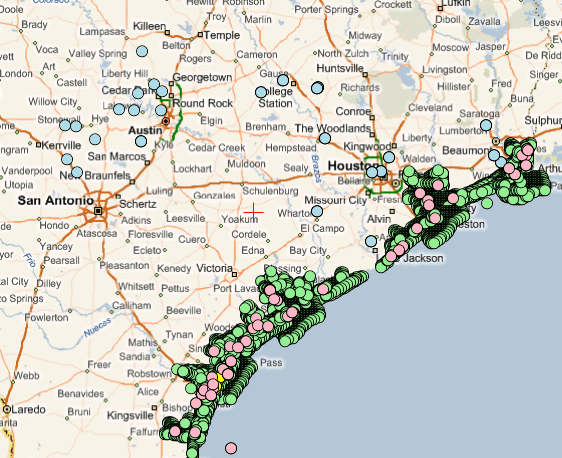 (Federal)
(State)
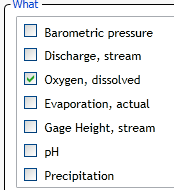 USGS Daily Values
Texas TWDB
Texas TCEQ & TPWD
A single search accesses federal water data from a catalog at HIS Central ….
		    …. and state water data from a catalog in Austin, Texas
38
Water Data Sharing
Water data sharing using web services
Adapting OGC web service standards
Applications of water data sharing
39
Australian Water Resources Information SystemiPhone App for Water Storage
National View
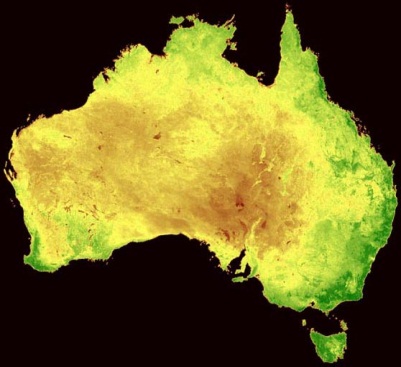 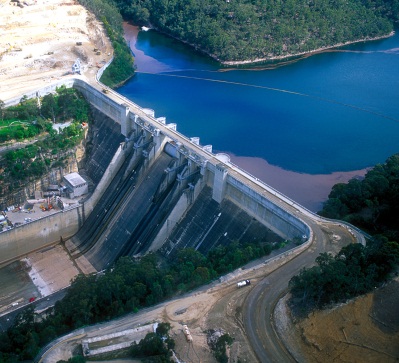 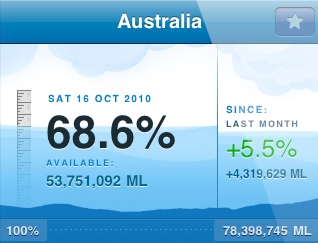 Summarizes the current volume of water in reservoir  storage and its change over time
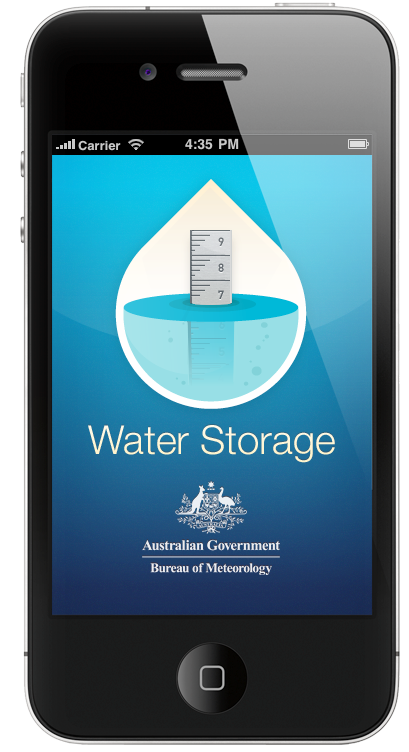 Regional View
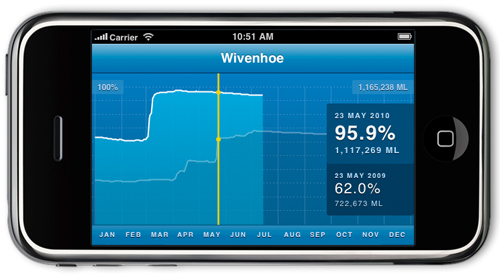 40
http://itunes.apple.com/au/app/water-storage/id380627384
Corps and USBR ReservoirsSurface water storage is a critical element of water resources sustainability under climate change
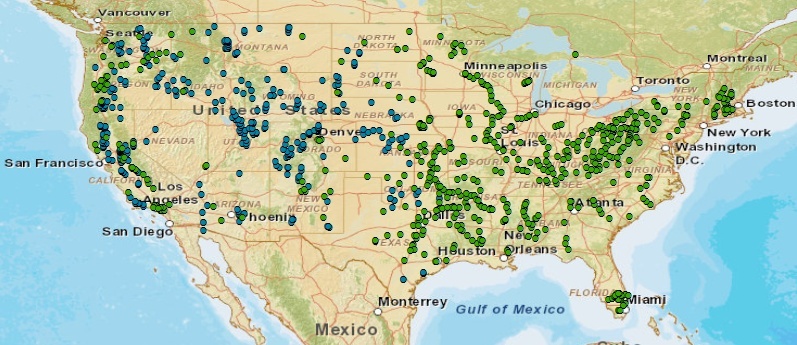 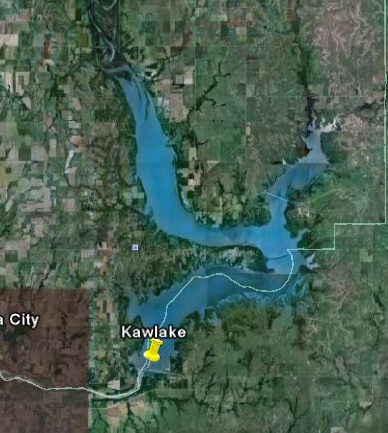 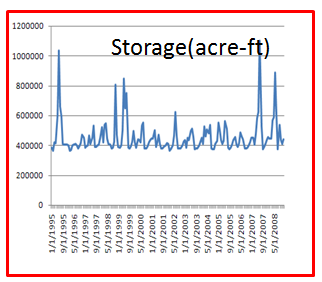 No centralized database exists.  
Data are compiled by
Corps District Offices and USBR Field Offices
(608)
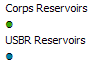 (348)
Use water web services to track water storage volume ….
                                                    …. for the nation and for river basins
41
Multisensor Precipitation Estimate (MPE) West Gulf River Forecast Center
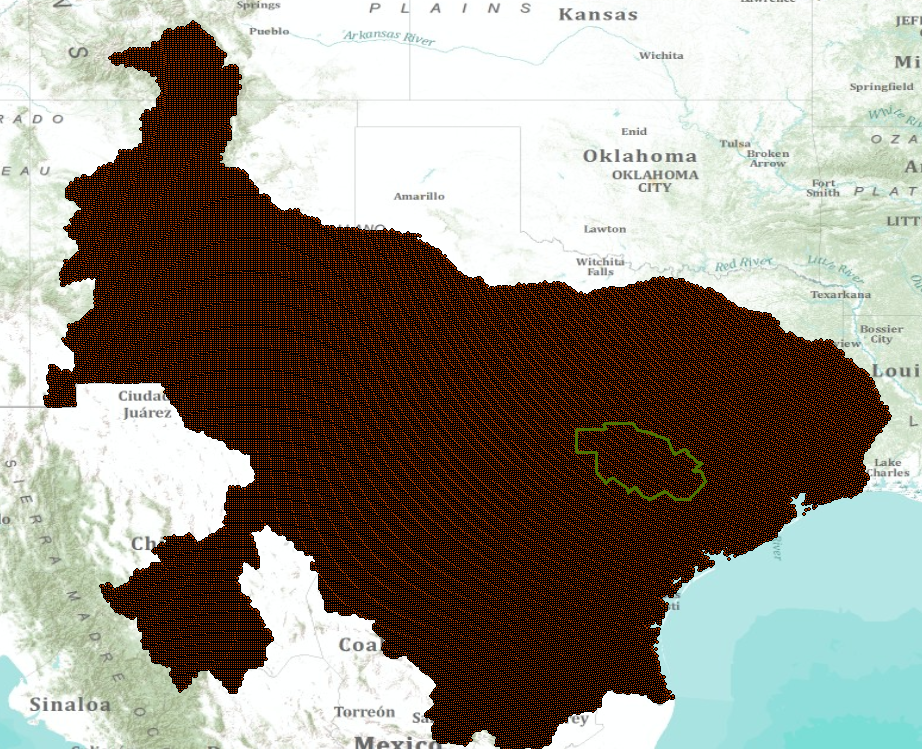 Exported by NWS to CUAHSI Observations Data Model and WaterML web services at University of Texas at Arlington
Capital Area Council of Governments (CAPCOG)
42
Situational Awareness for Flash Flooding in the CAPCOG region
National Weather Service,
USGS, Corps of Engineers
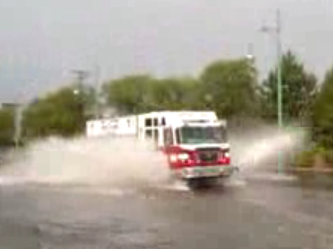 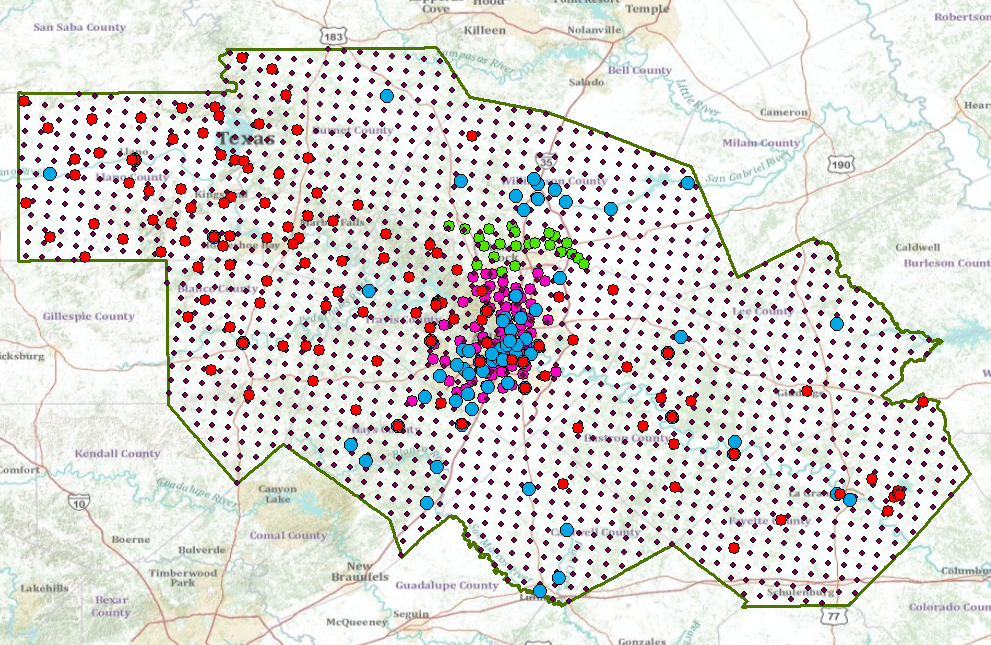 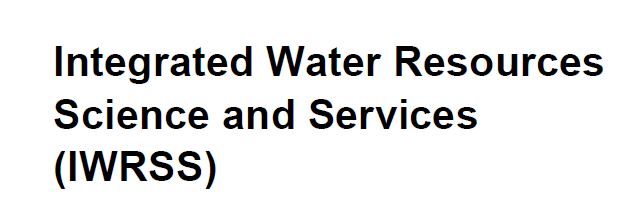 Combines federal, river authority, city and water district data ….
		…. to support real-time flood emergency response
43
Rainfall in Cypress Creek WatershedDrainage area – 38 Sq. Mi.
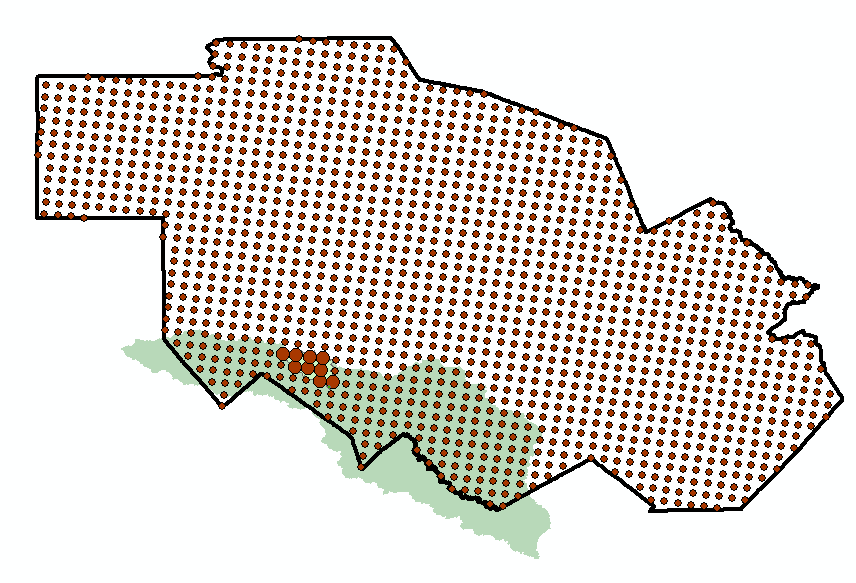 “Virtual Rain Gages”— Nexrad Radar Rainfall points
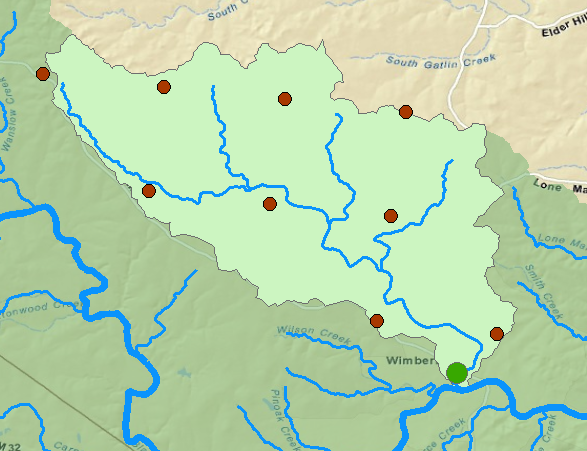 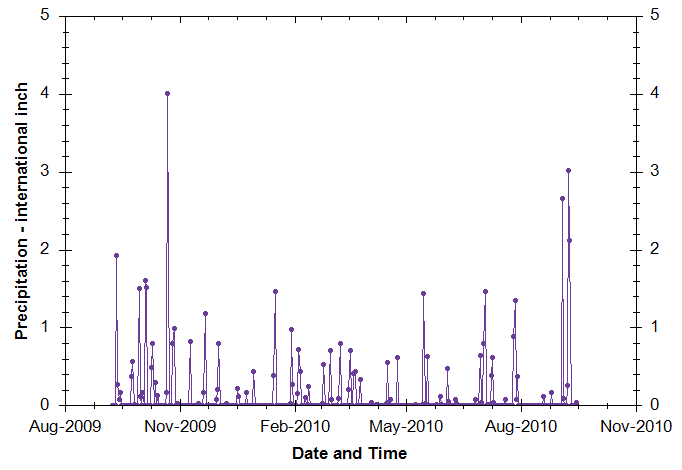 Time Series of Rainfall
Data obtained via WaterML web service from NWS and UT Arlington
44
Crossing the Digital Divide
Discrete spatial objects with time series
Continuous space-time arrays
Observations
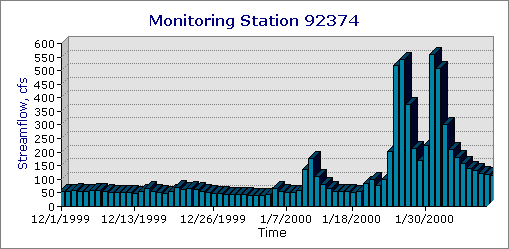 Weather and Climate
GIS
Remote Sensing
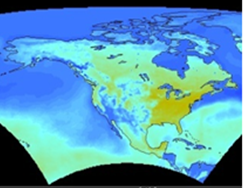 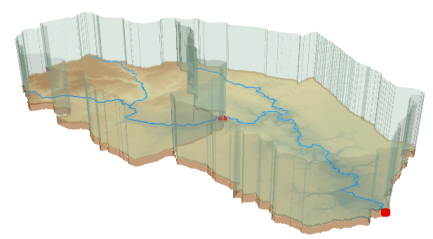 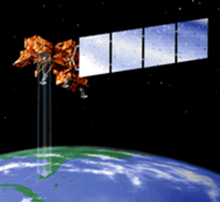 These are two very different data worlds
45
[Speaker Notes: Discrete spatial objects (GIS) and associated time series are two different data worlds that CUAHSI HIS has connected. We still need to connect with continuous space-time arrays of weather and climate and remote sensing information.   That is complicated by that information being in binary files of various formats.  Unidata’s THREDDS server is providing a common way of accessing such information]
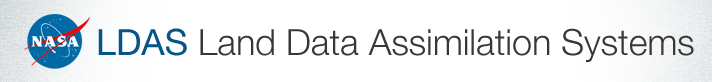 Modeling and Remote Sensing
NASA WaterML Web Services
HydroDesktop
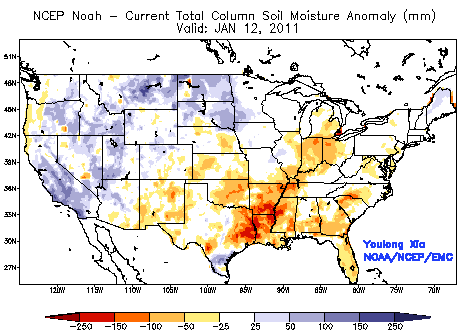 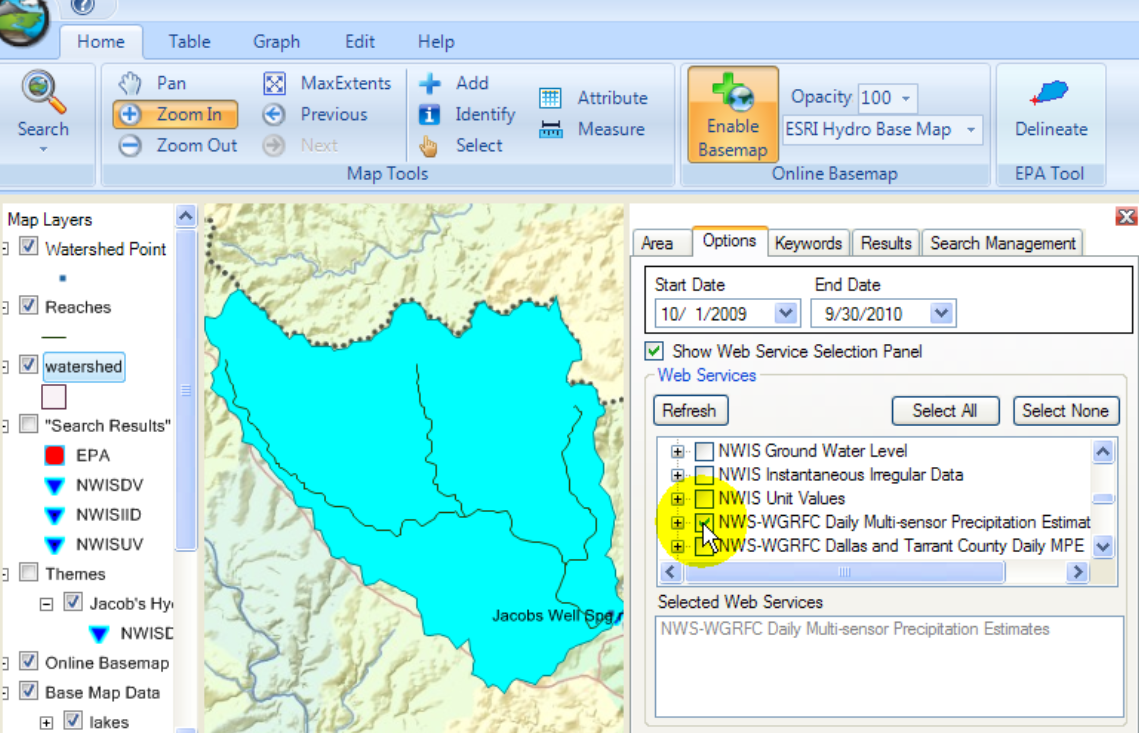 Data publication (NLDAS2 precipitation, temperature, soil moisture)
46
NASA Hydrologic Data Access from HydroDesktop (an example)1
HIS Central
Data publication (NLDAS2 precipitation, temperature, soil moisture)
GetSites, GetSiteInfo, GetVariableInfo, GetValues
HydroServers with precipitation data
Search for precipitation data
Data served in WaterML
Site Info
Location=123
Begin date-time
End date-time
…
Site ID: 123
Variables
Precipitation hourly total
2-m above ground temperature
0-10 cm layer 1 soil moisture content
Other HydroServer
Other HydroServer
NASA GES DISC HydroServer
GrADS Data Server (GDS)
HydroDesktop
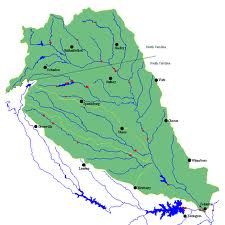 GDS Info
Precipitation Values
Location=123
Time 1 Value 1
Time 2 Value 2
Time 3 Value 3
…
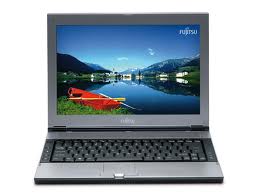 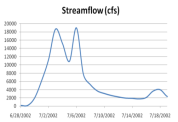 Tan star – surface point of interest
Red circle – nearest NLDAS grid box
Site ID: 123
S4PA Archive
1Courtesy NASA Goddard Earth Sciences Data and Information Services Center and Hydrological Sciences Branch
2NLDAS (North American Land Data Assimilation System) is a collaboration among NOAA, NASA, Princeton Univ., Univ. of Washington, and others.
Working Towards Common SemanticsUsing an Ontology to Reconcile Meanings of Variables
A hierarchy of concepts
Match variables to leaf concepts
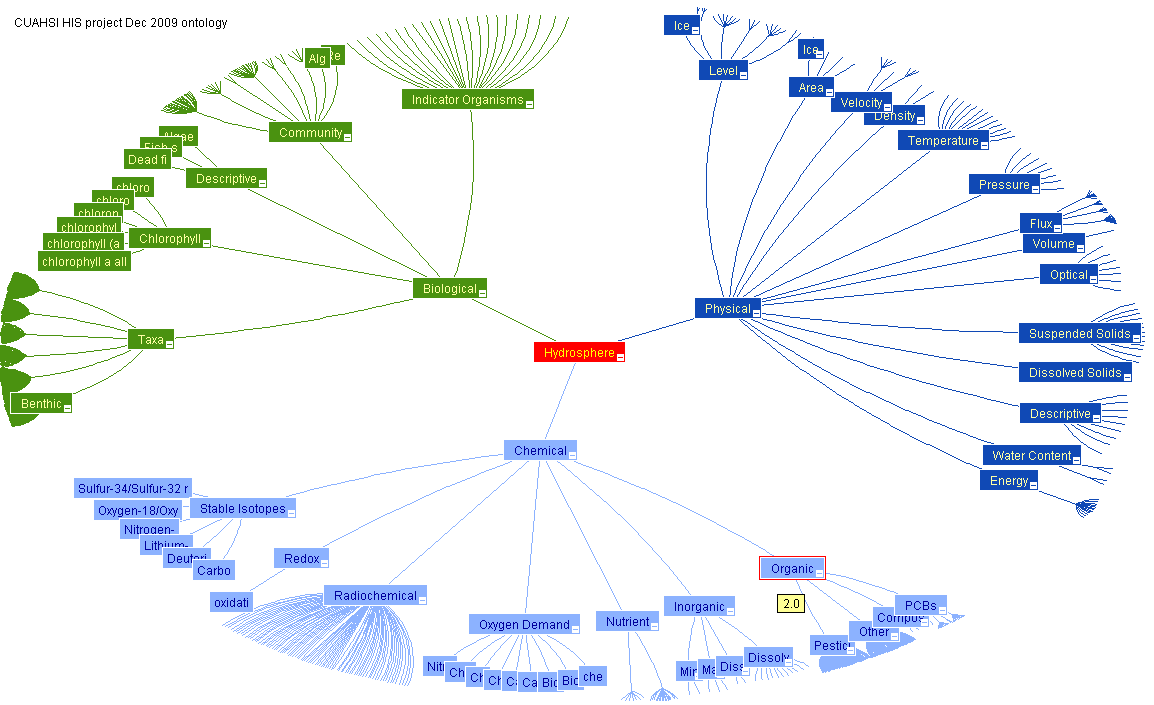 Physical
Hydrosphere
Chemical
Uses EPA Substance Registry System for Chemistry
Biological
http://test.hydroseek.net/ontology/Ontology_heirarchy.html
48
Catalog Services Searched Using a Common Ontology
Discrete spatial objects with time series
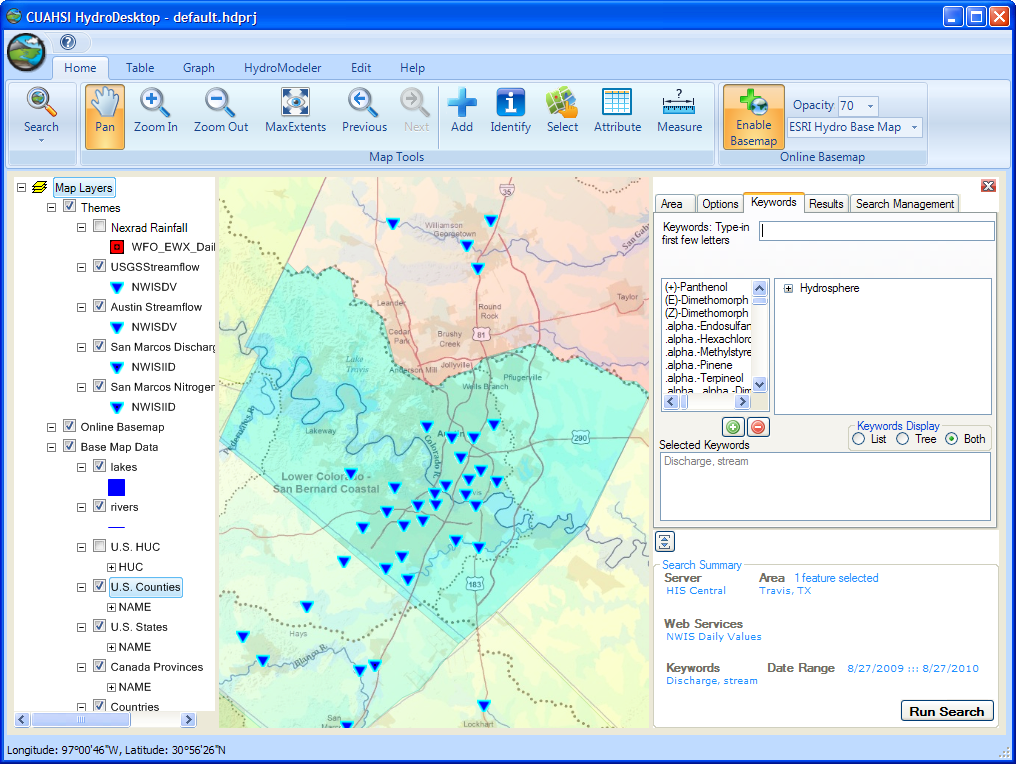 Continuous space-time arrays
Observations
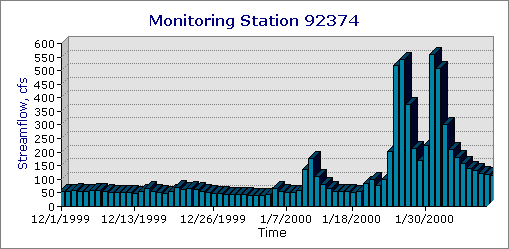 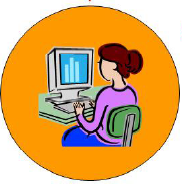 Weather and Climate
GIS
Remote Sensing
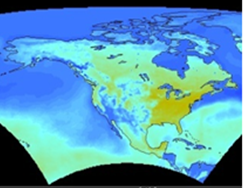 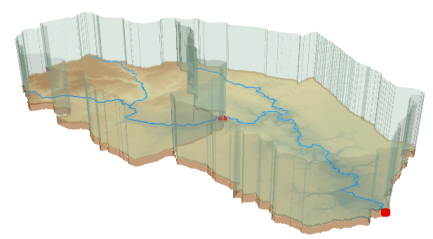 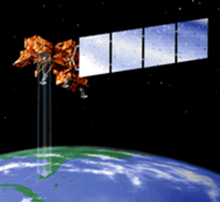 NSF is supporting a new 3-year ontology project ….
	…. led by Richard Hooper, President of CUAHSI
49
[Speaker Notes: The CUAHSI HydroServer publishes GIS and time series data, all of which can be accessed through a Catalog Services for the Web as OGC web services.   Unidata THREDDS server performs a similar function for continuous space-time arrays.  Over the past several months, an experiment between CUAHSI and Unidata has shown that these service stacks can be made interoperable (paper on this at AGU by Maidment et al).  This means that in HydroDesktop of the future, a user will be able to search for all kinds of data and download them.  This requires a common ontology so that the search is meaningful over multiple subject domains. NSF has recently funded a project to Hooper, Zaslavsky and Piasecki to build a stronger ontology for this purpose.]
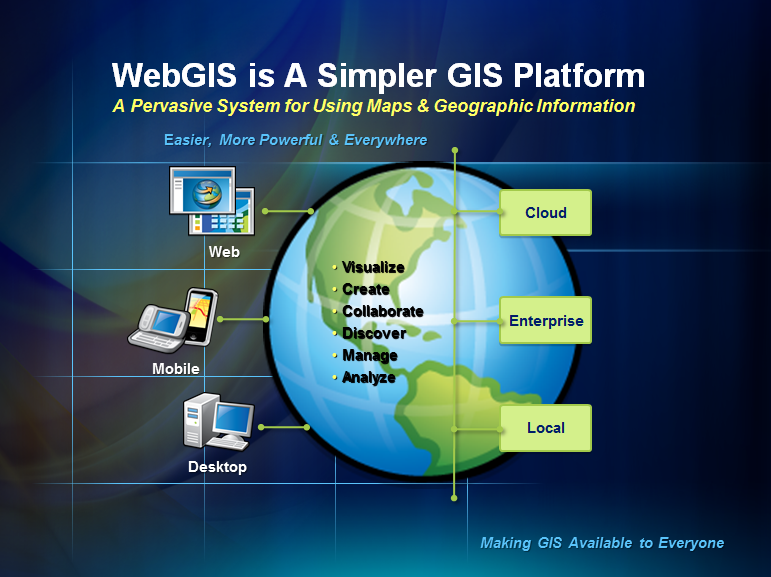 Slide from Jack Dangermond, President of ESRI
50
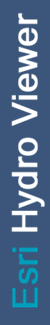 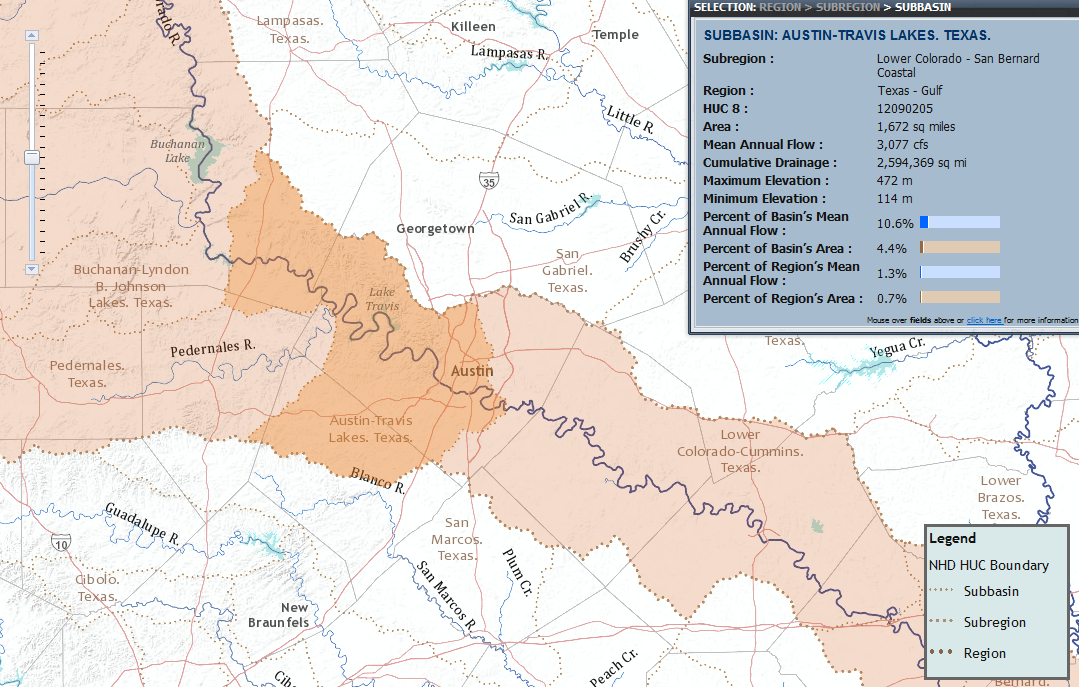 A multiscale hydro base map showing National Hydrography Dataset ….
		       …. and properties of the Watershed Boundary Dataset
51
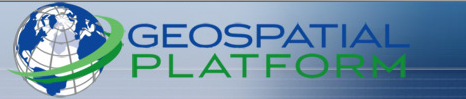 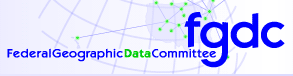 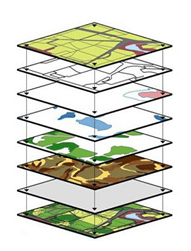 A Water Data Portal is part of the federal government’s strategy for data sharing
Another part is the Geospatial Platform
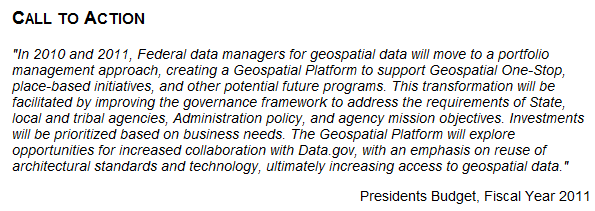 52
Coordination with ACWI and FGDCthrough their Subcommittee for Spatial Water Data
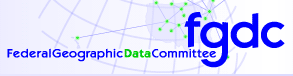 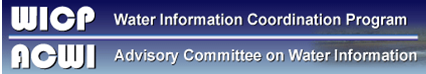 ACWI Subcommittees
Hydrology
Groundwater
Sedimentation
Monitoring Water Quality
Sustainable water (use)
Spatial Water Data
FGDC Subcommittees
Cadastral
Marine and Coastal
Transportation
Vegetation
Wetlands
Spatial Water Data
The ACWI/FGDC Subcommittee on Spatial Water Data ….
        …. supports the CUAHSI/OGC strategy for water data sharing
53
Challenges and Opportunities
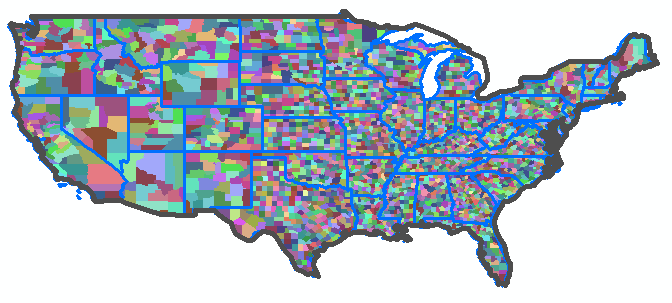 To share water data across agencies and across levels of government

To share water data across water disciplines and data types

To use data to link water science and water management
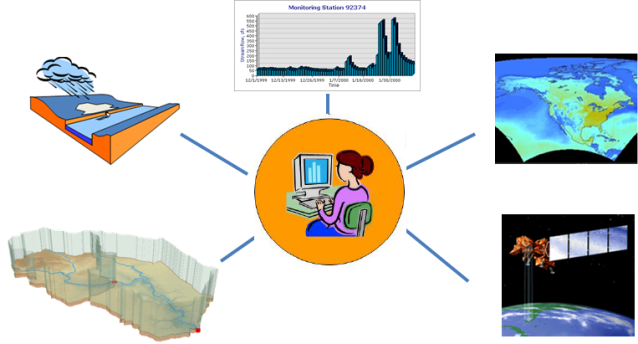 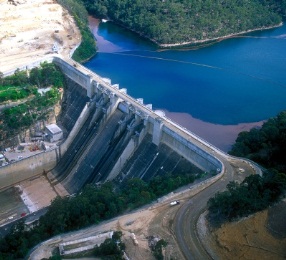 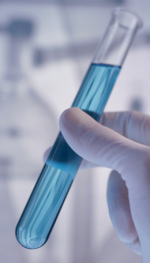 54
Conclusions
We have an extraordinary opportunity to share water data
Across agencies and levels of government
Across water disciplines and data types
Linking water science and water management
The internet provides us with the pathway but leadership from SWAQ and OSTP is needed to articulate the science and technology strategy
55